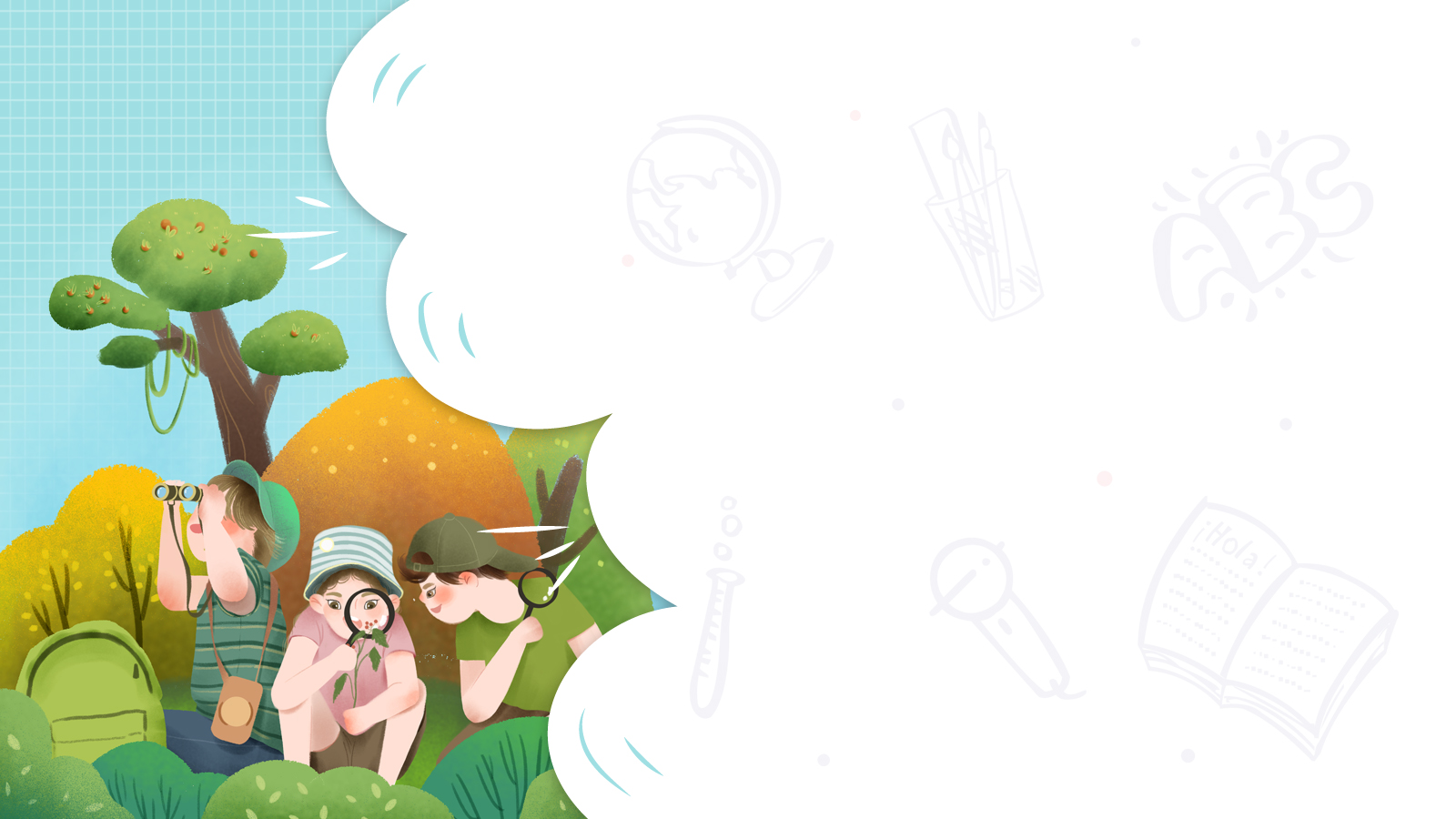 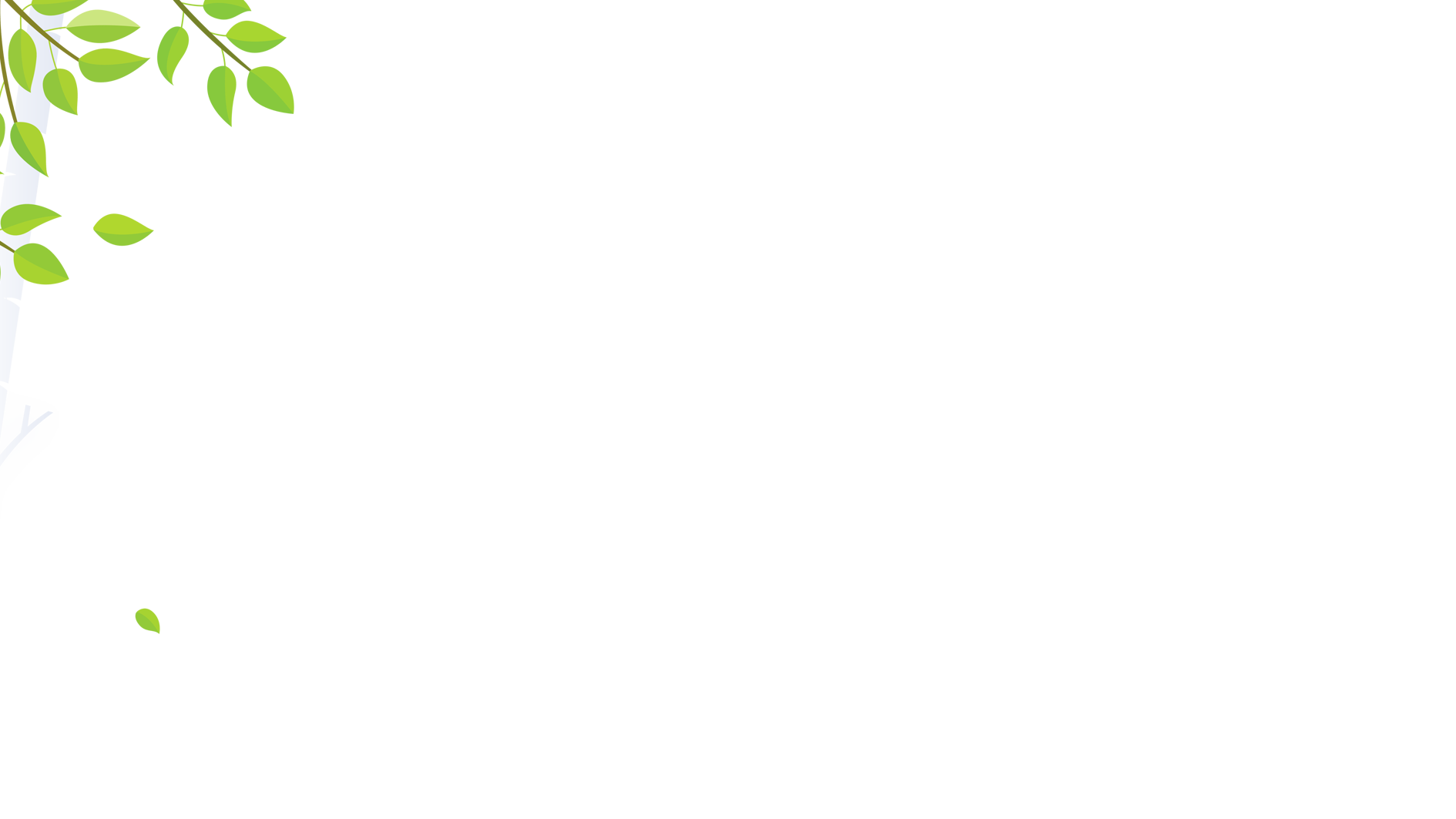 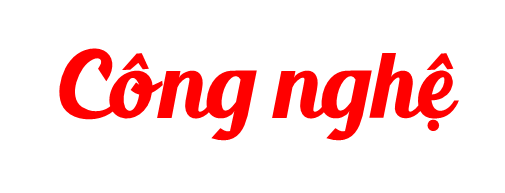 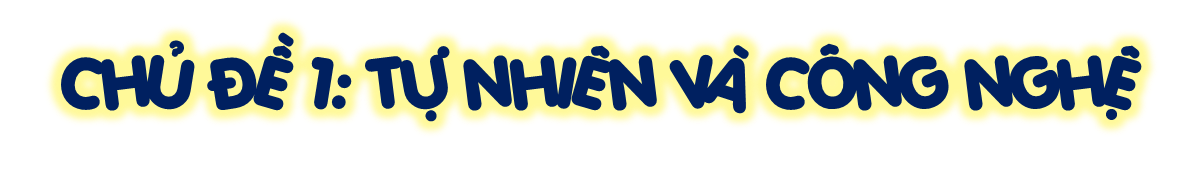 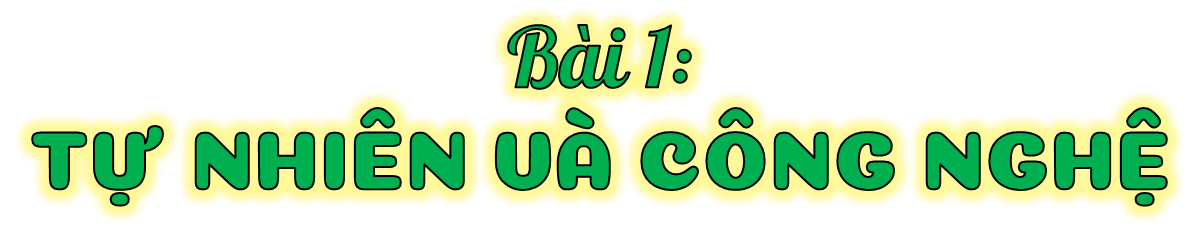 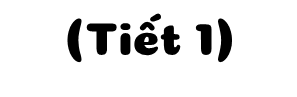 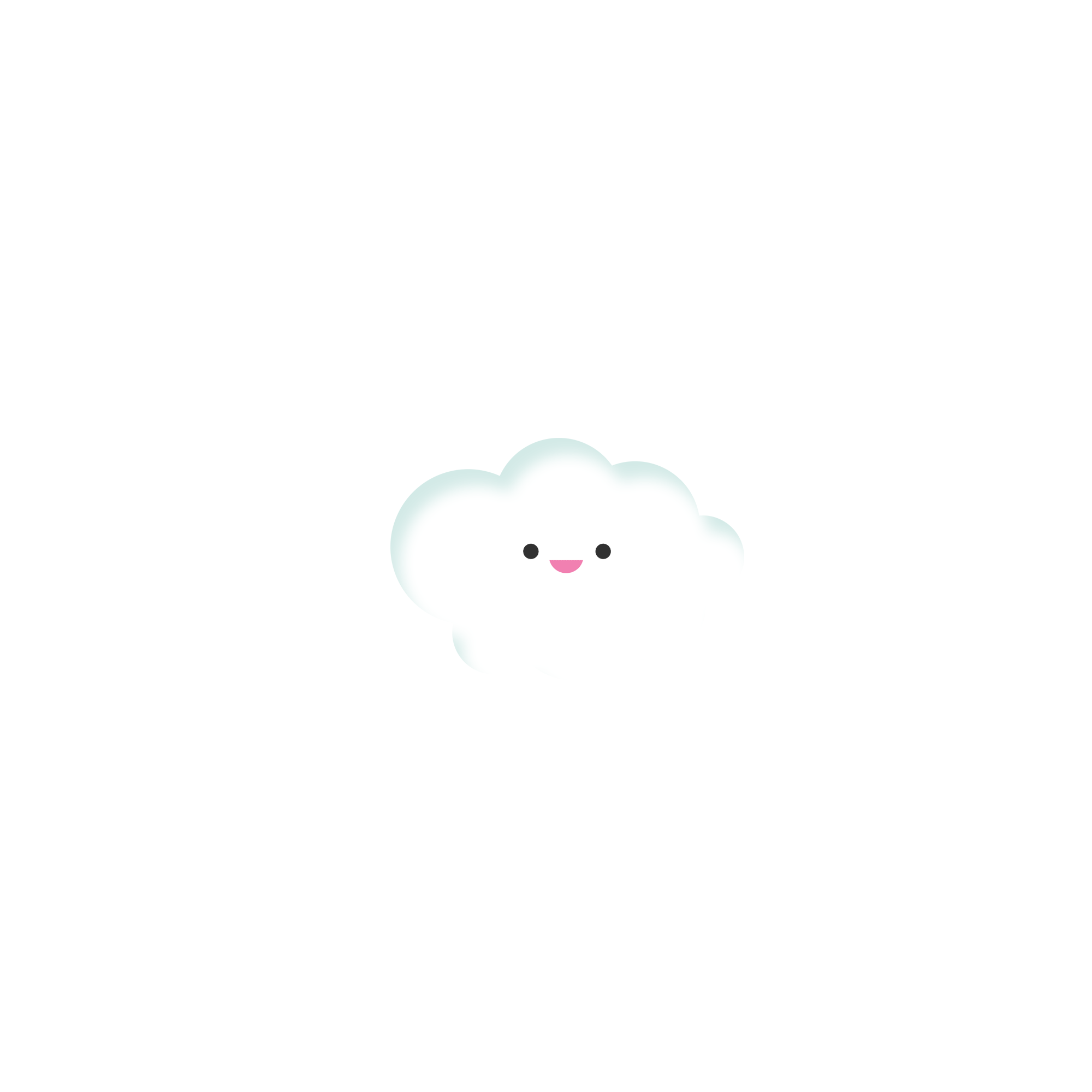 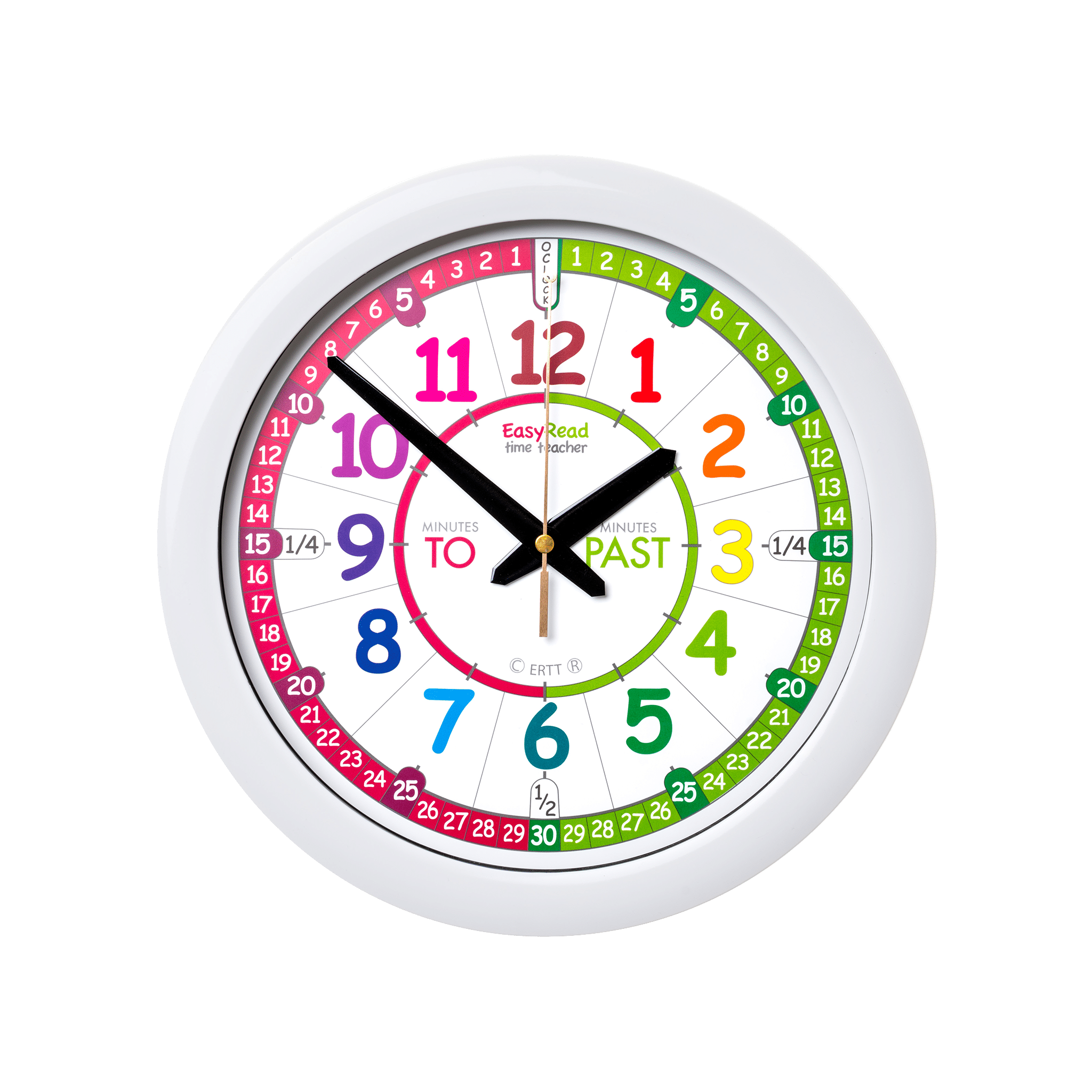 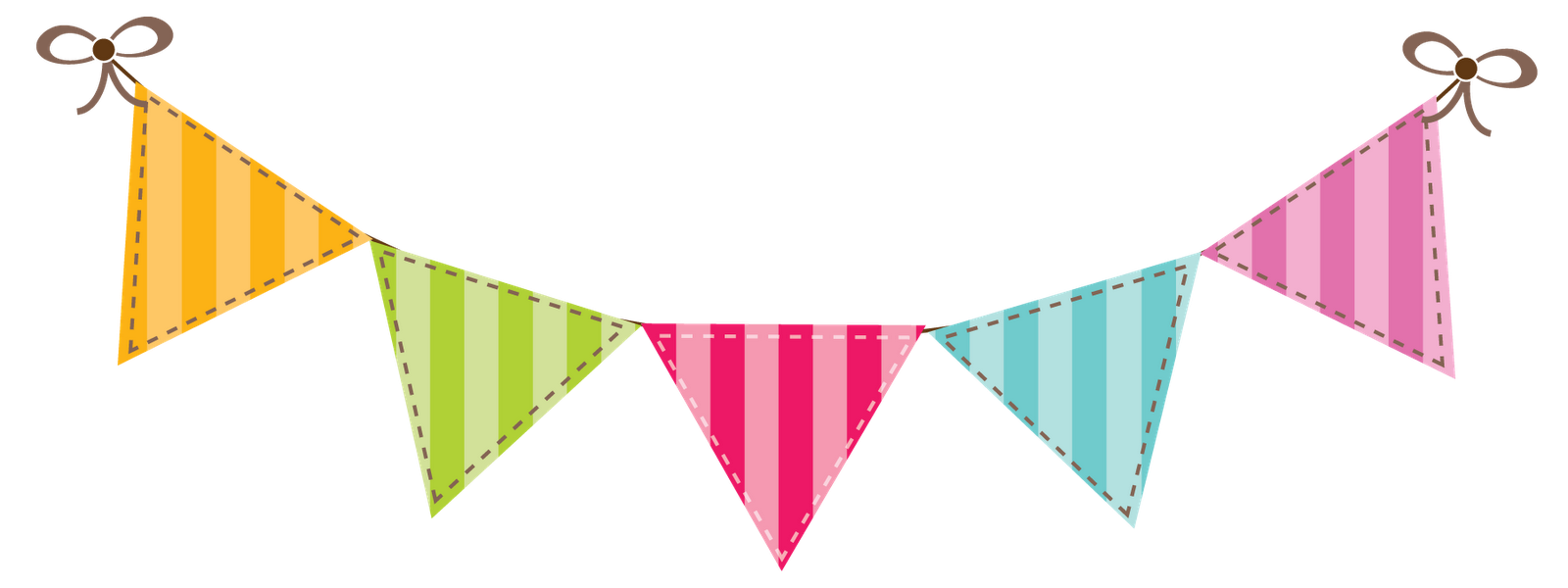 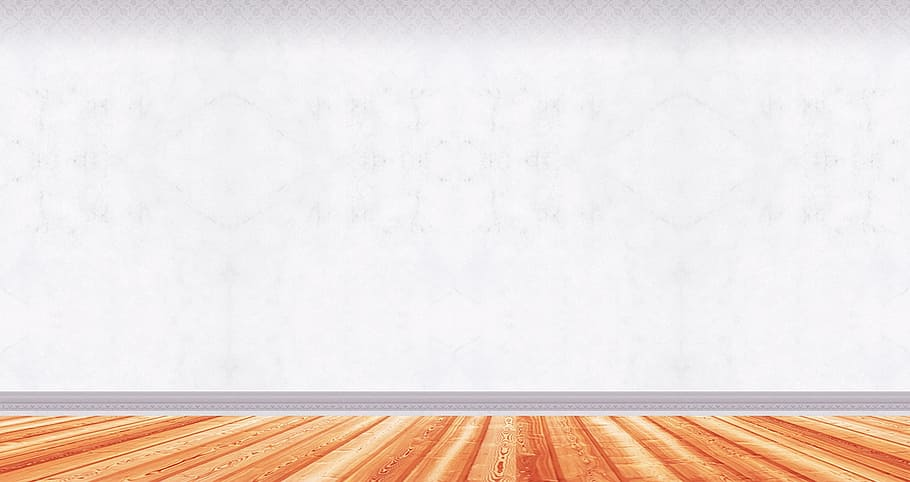 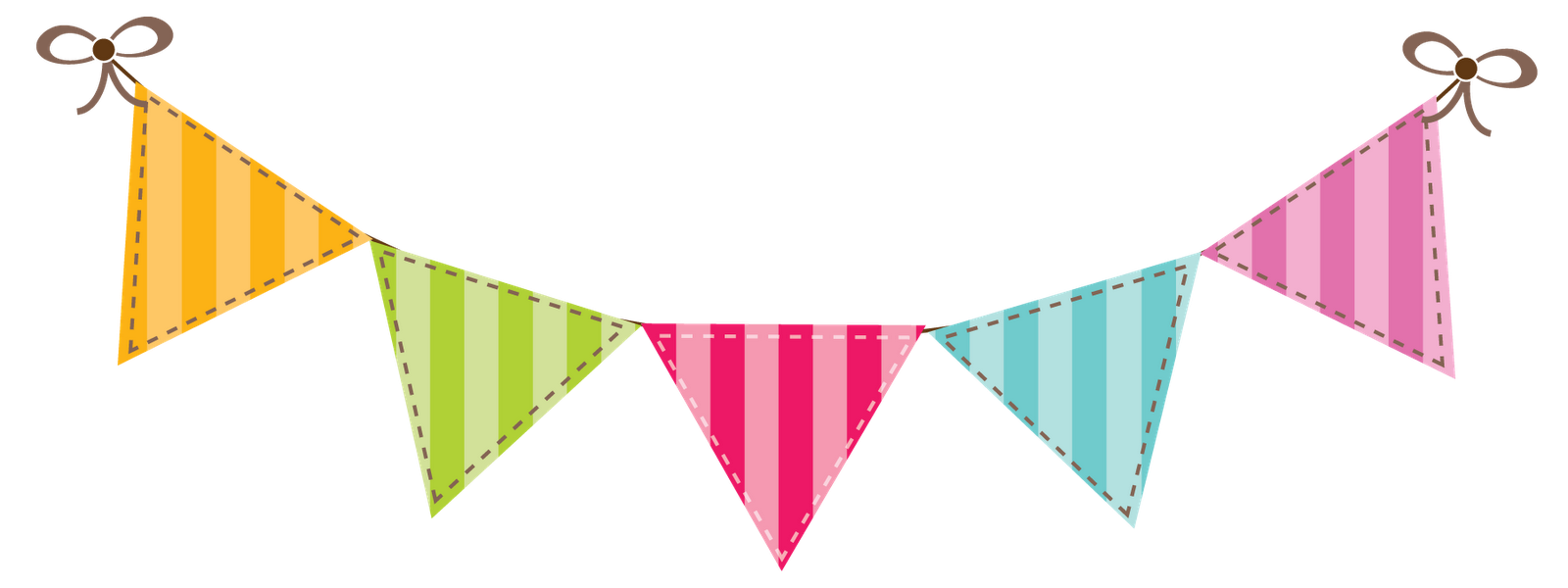 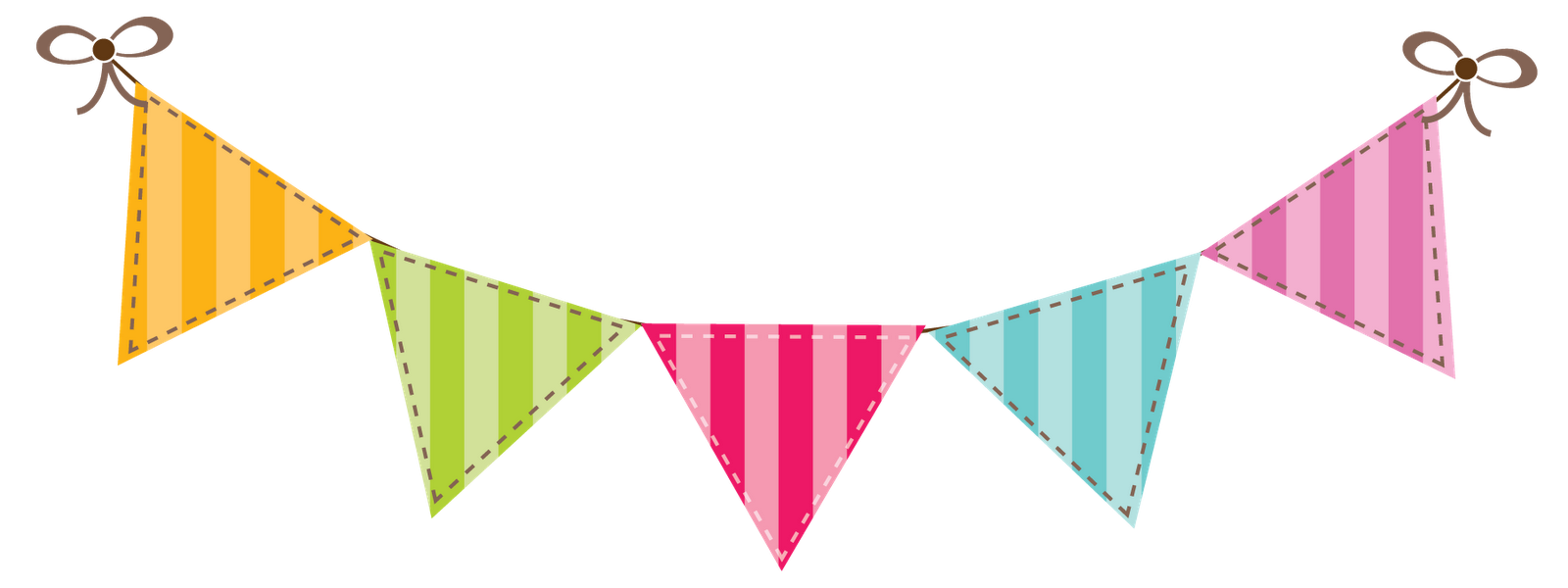 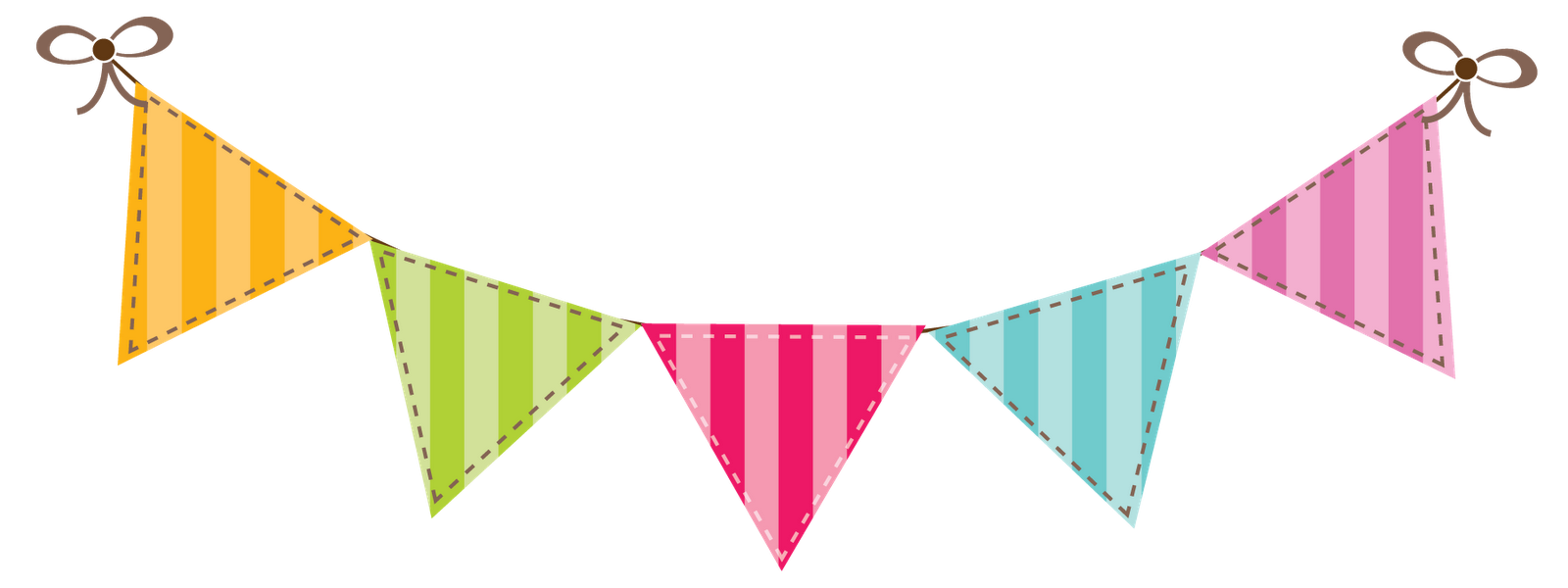 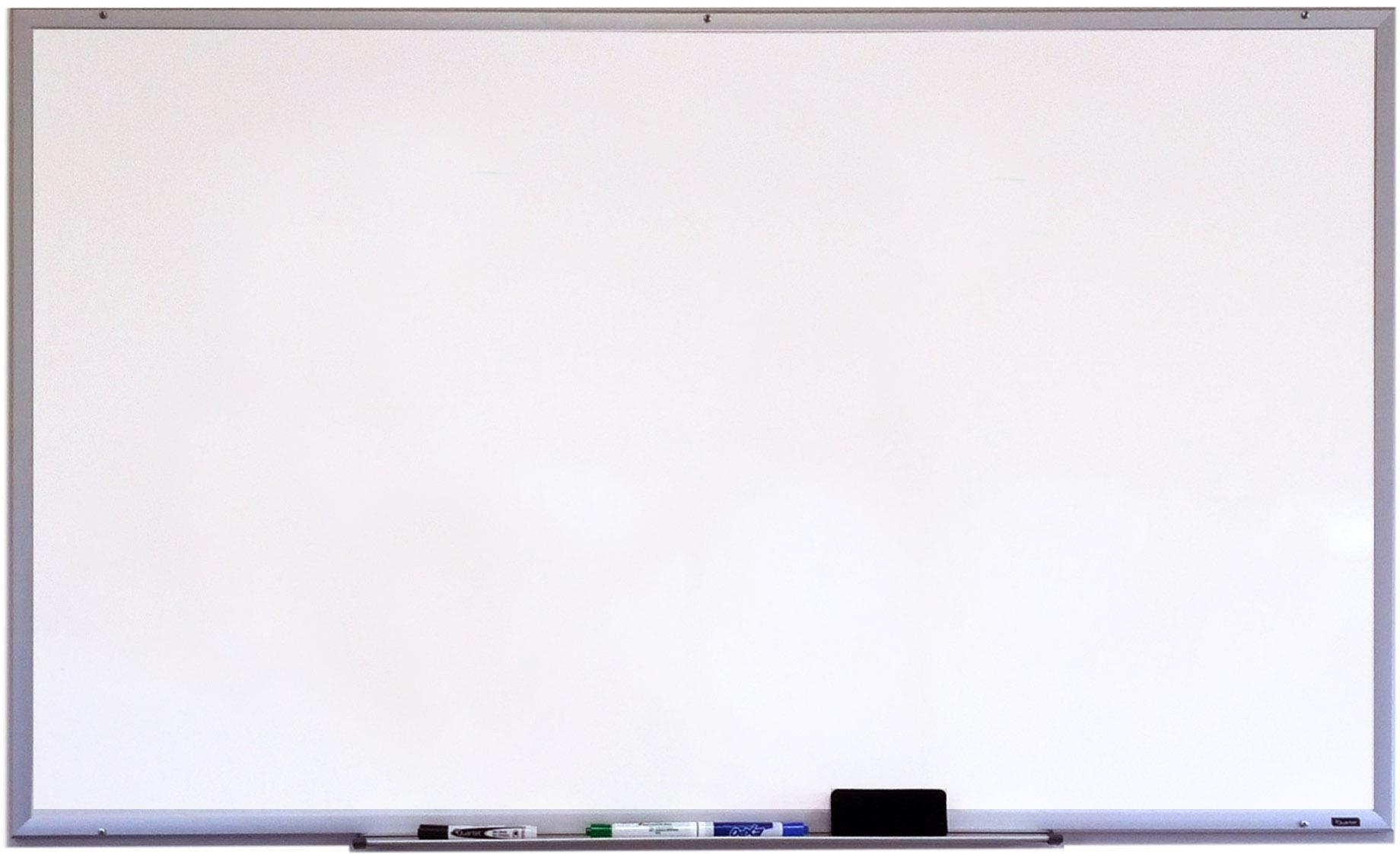 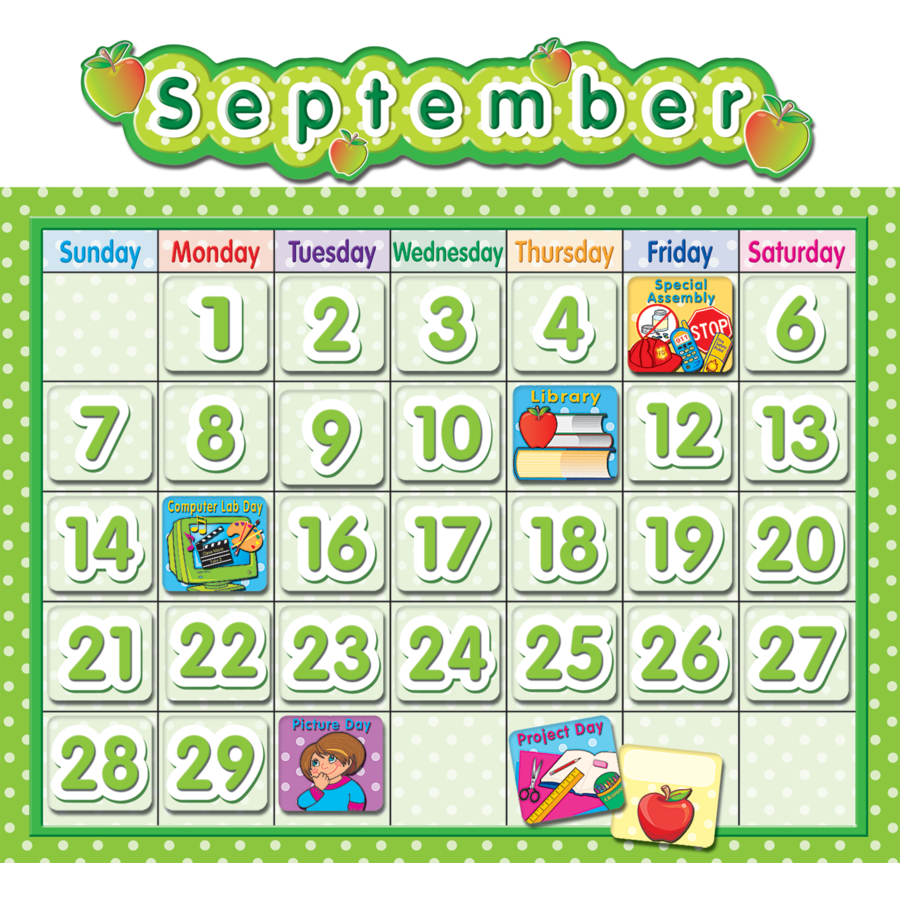 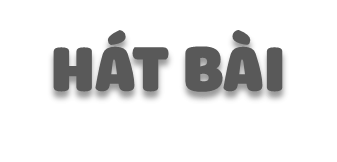 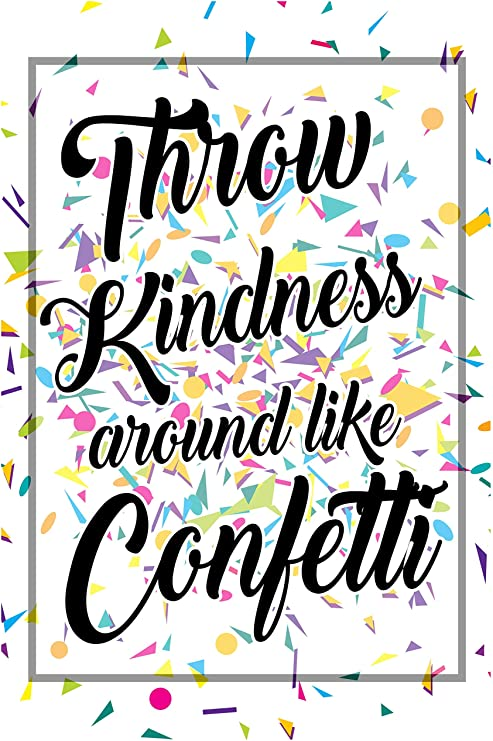 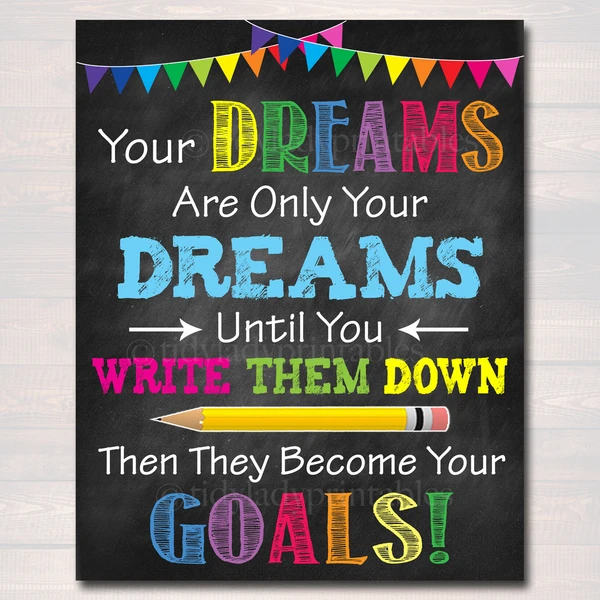 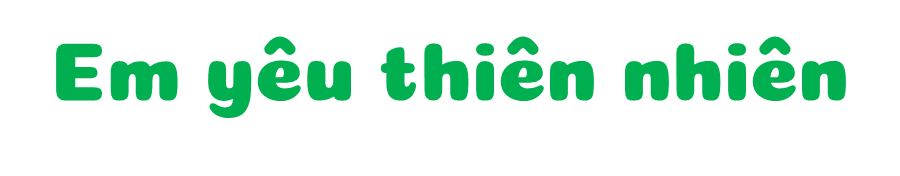 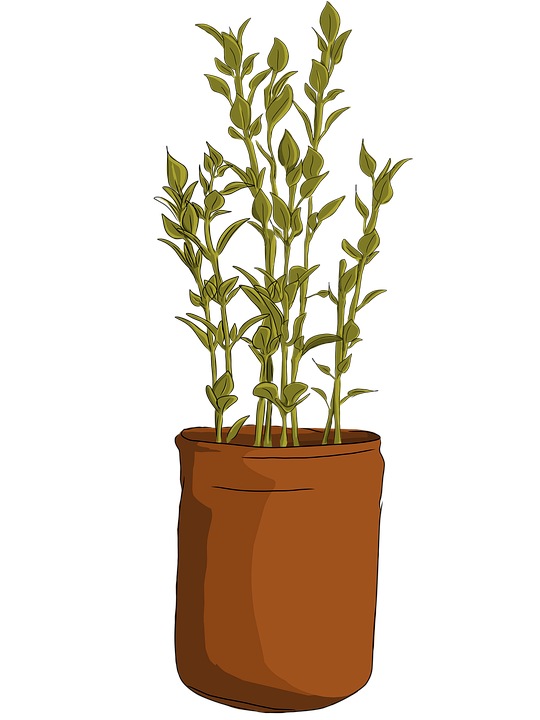 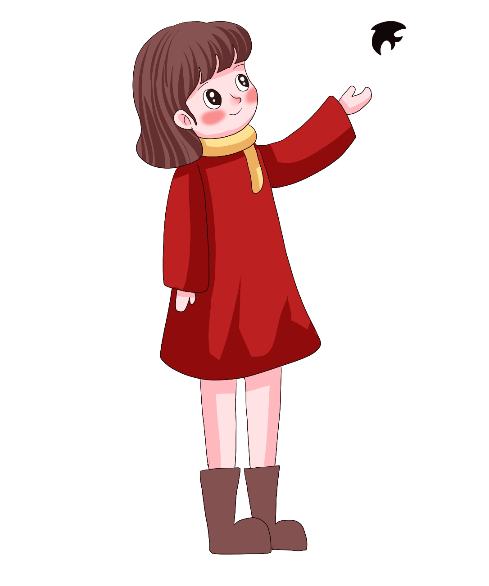 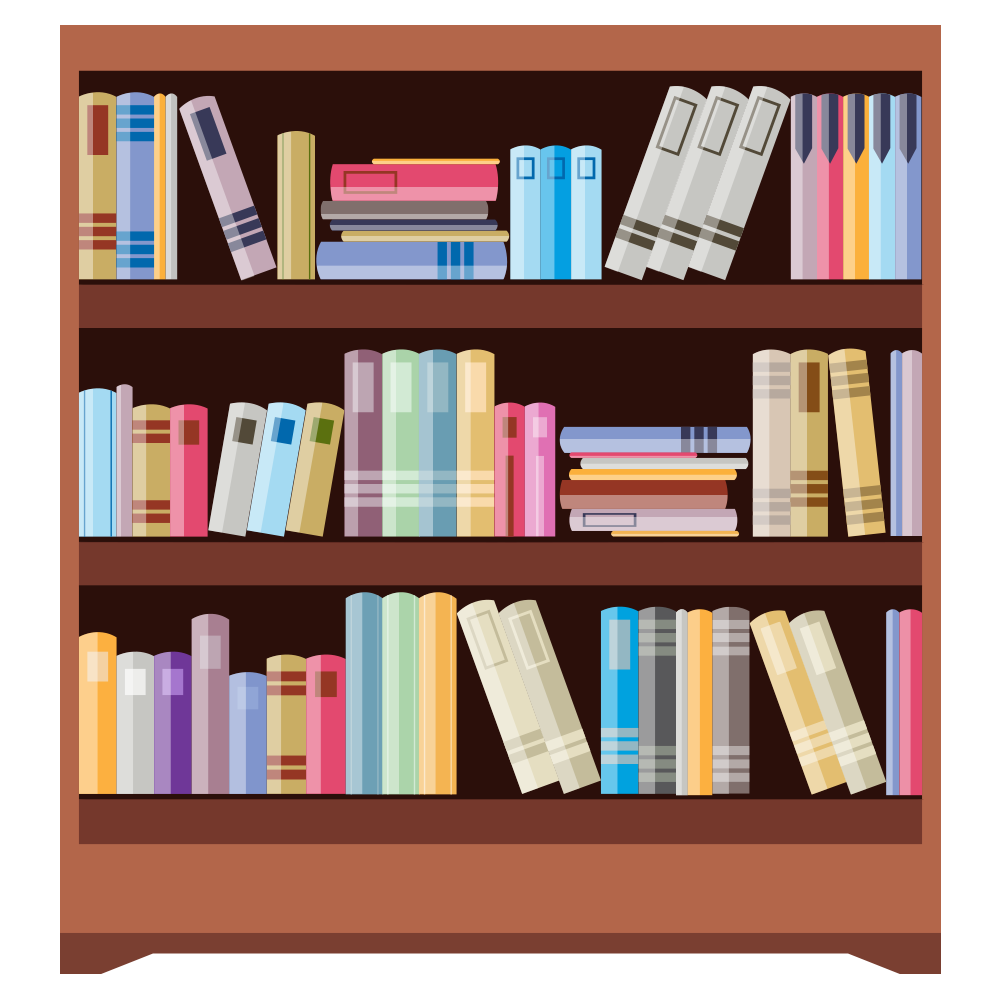 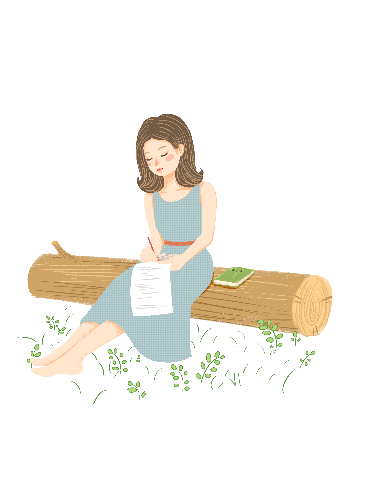 Trong bài hát bạn nhỏ yêu những gì?
Vậy thiên nhiên có những gì mà bạn nhỏ yêu nhỉ?
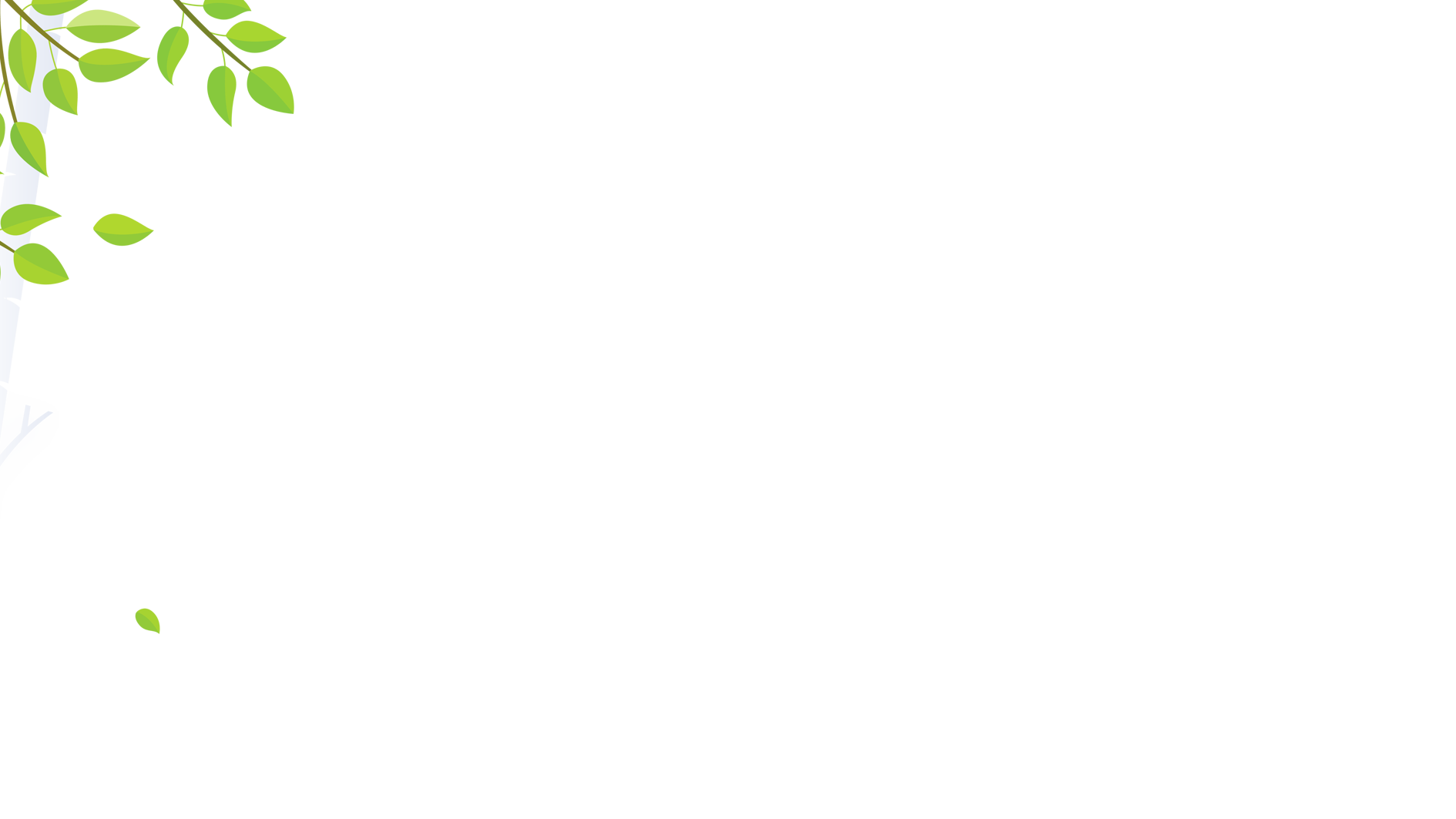 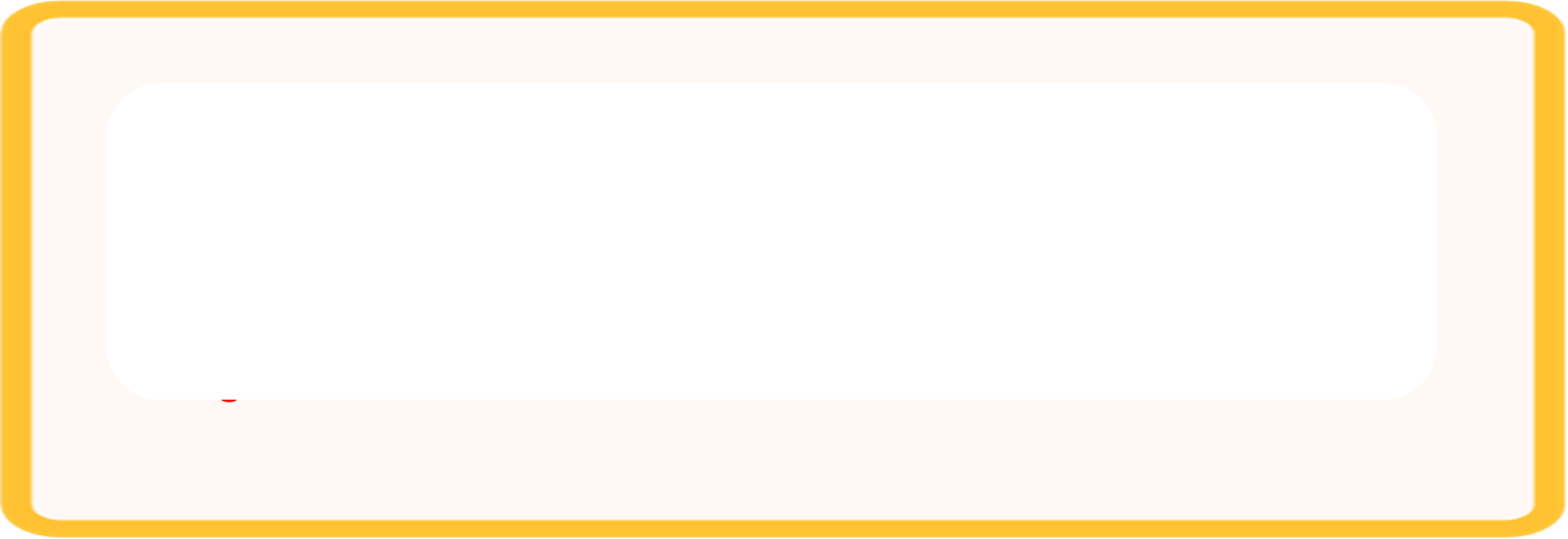 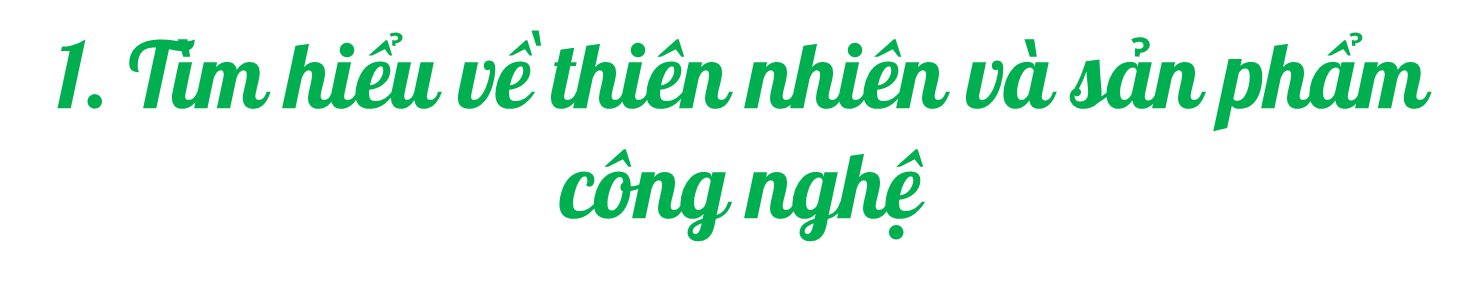 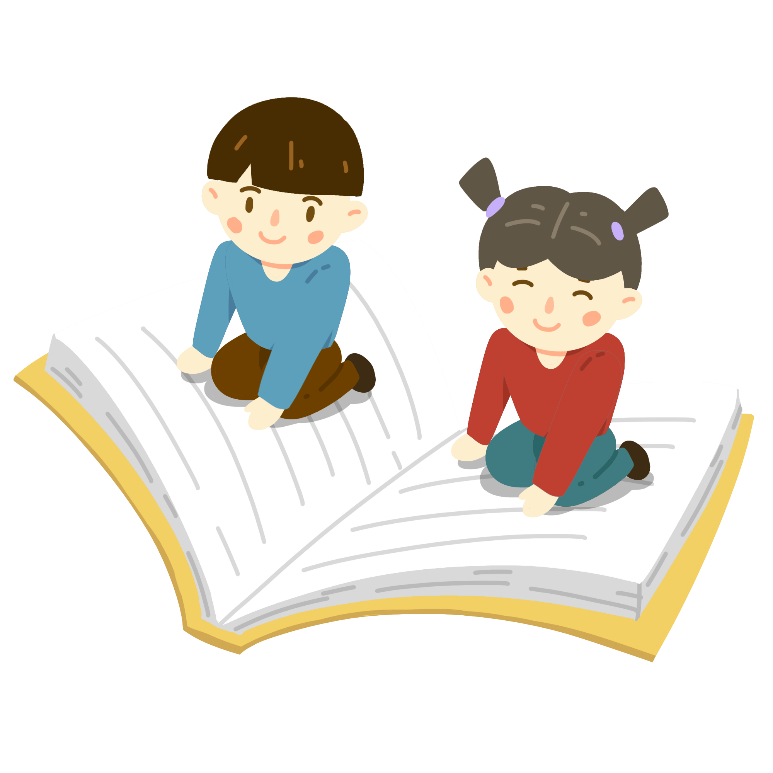 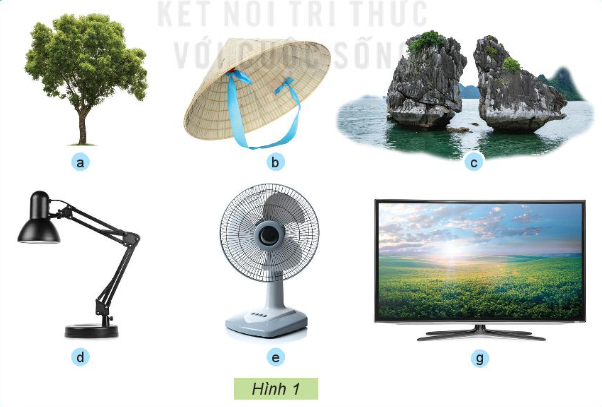 Em hãy quan sát và gọi tên những đối tượng có trong hình 1.
Cây xanh
Nón lá
Vịnh Hạ Long
Trong những đối tượng đó, đối tượng nào do con người làm ra, đối tượng nào không phải do con người làm ra?
Ti vi
Quạt điện
Đèn học
Những đối tượng do con người làm ra:
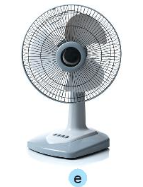 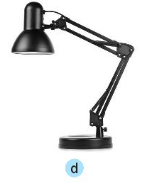 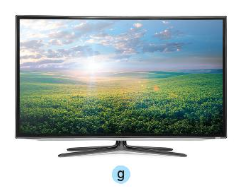 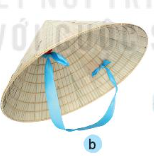 Những đối tượng không phải do con người làm ra:
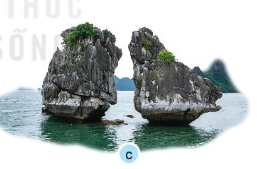 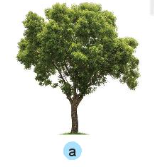 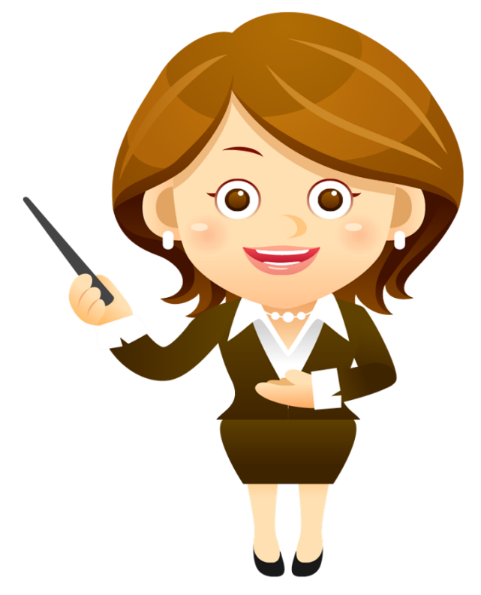 Em hãy kể tên đối tượng tự nhiên và sản phẩm công nghệ mà em biết?
Một số đối tượng tự nhiên
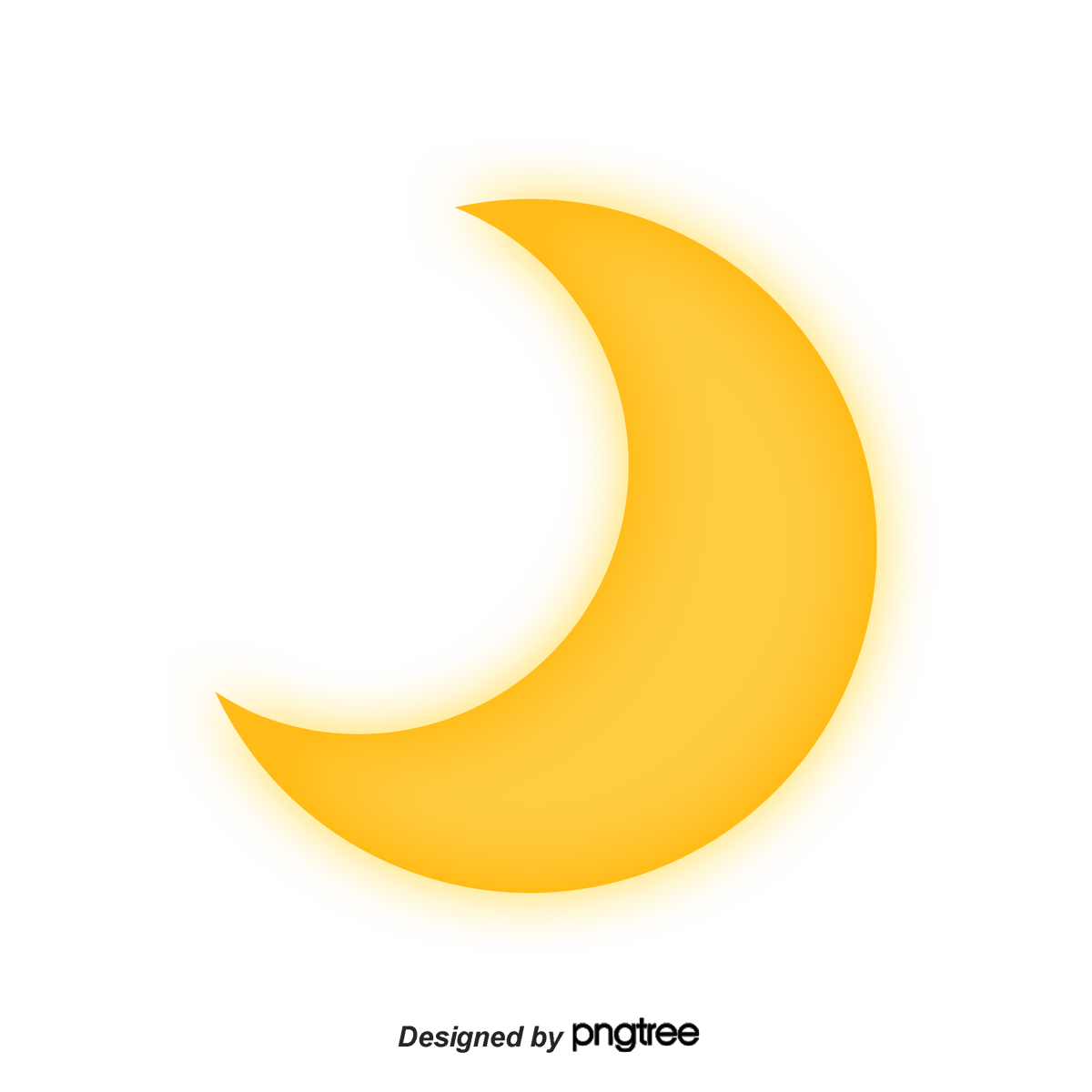 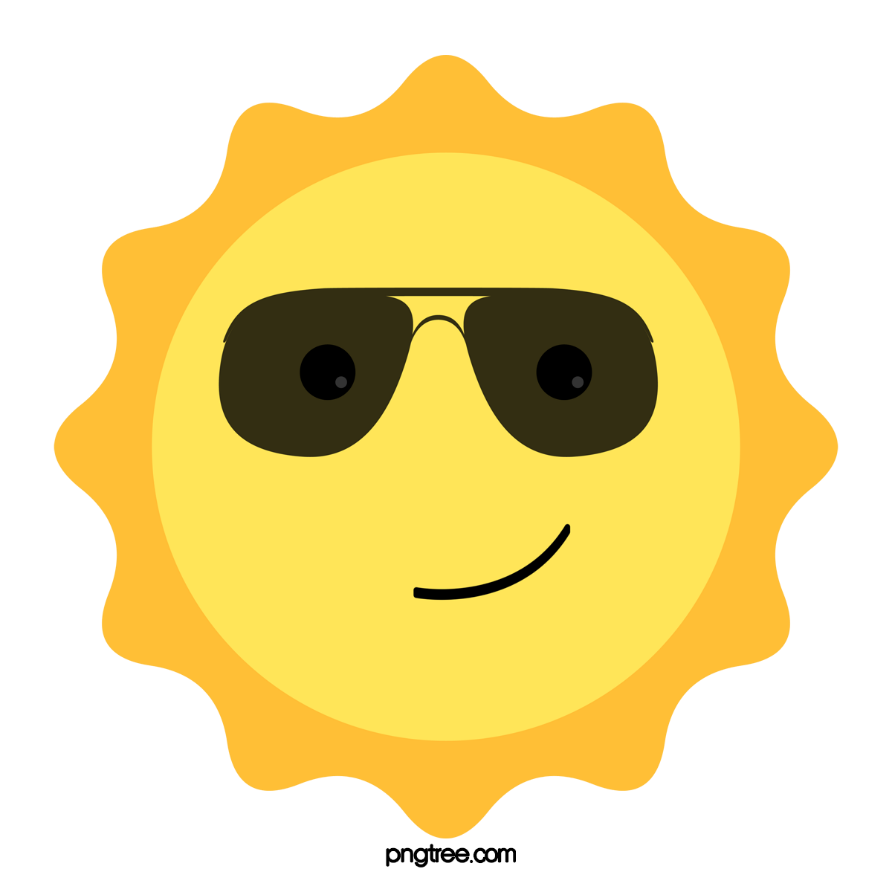 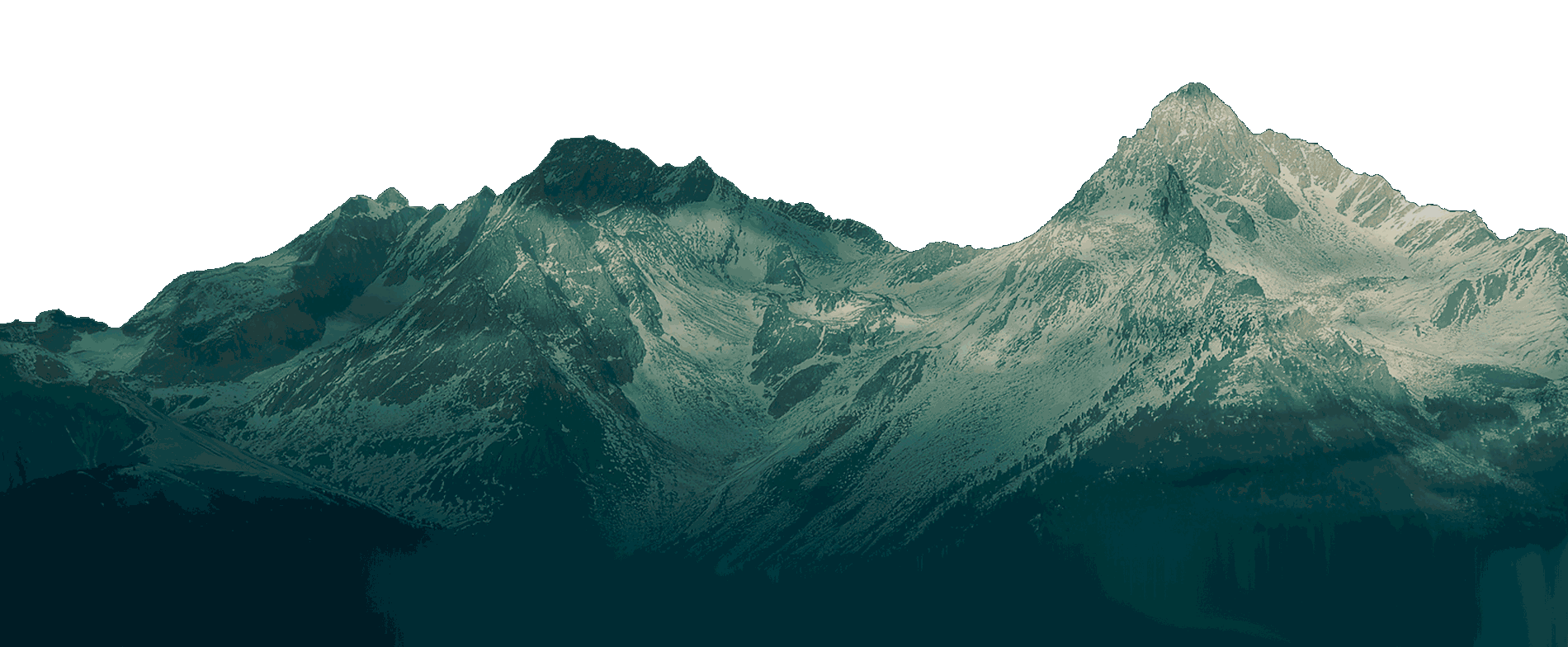 Một số sản phẩm công nghệ
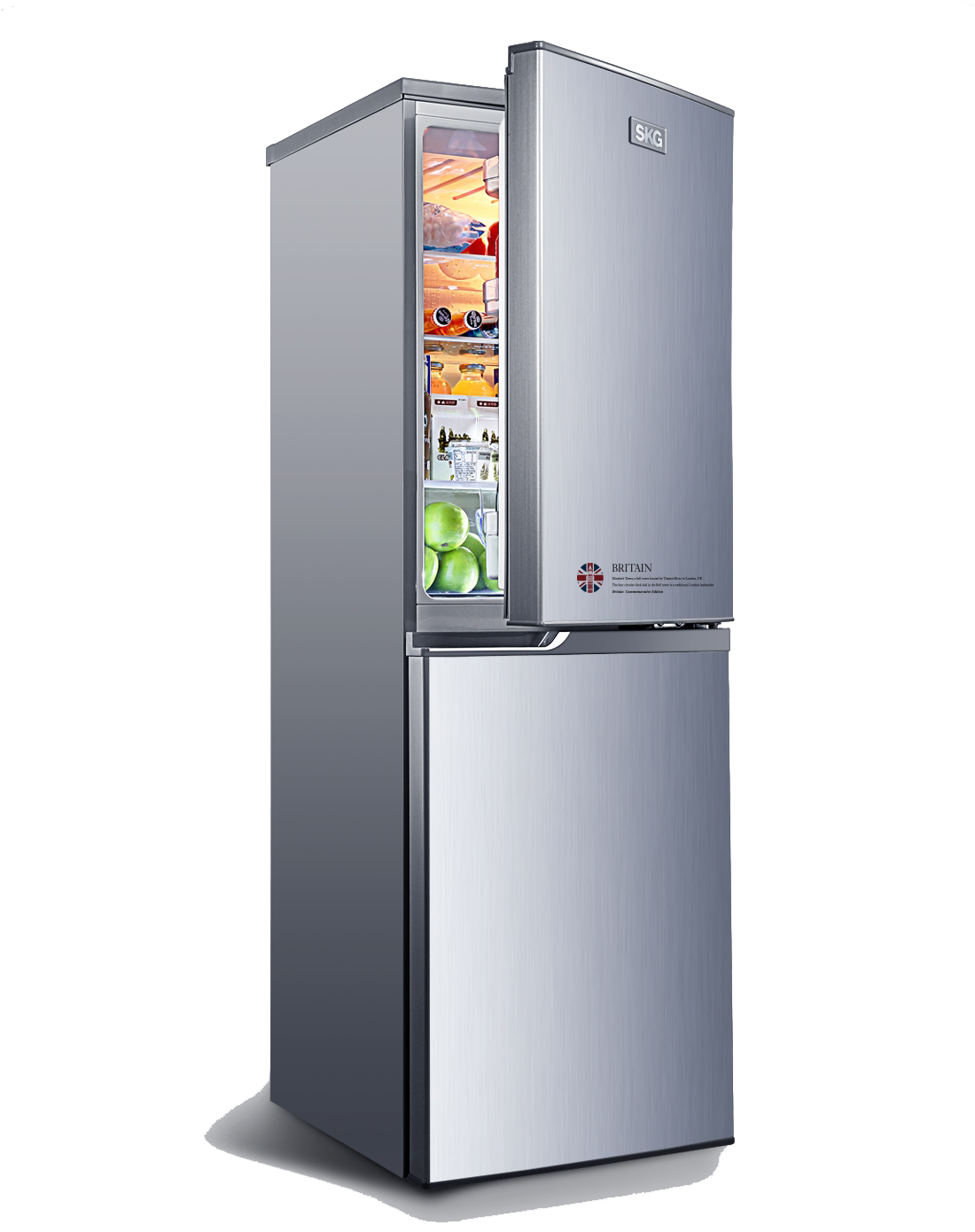 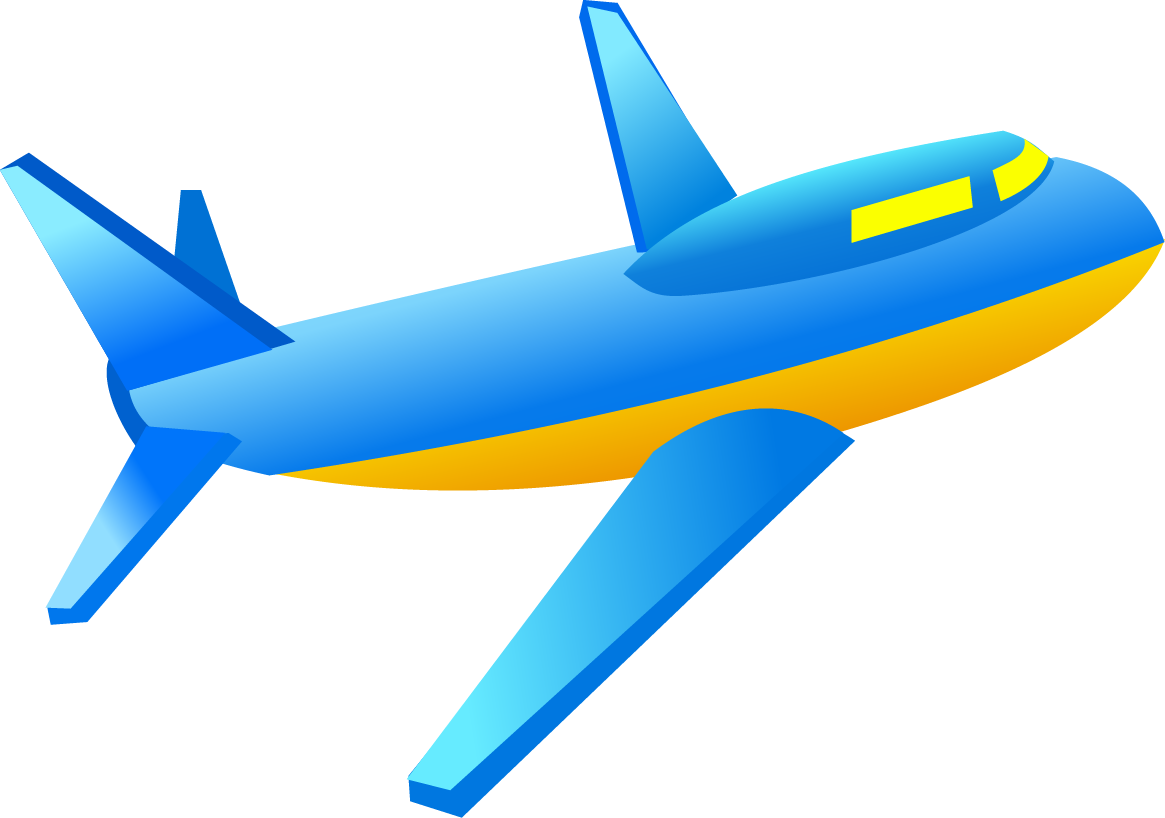 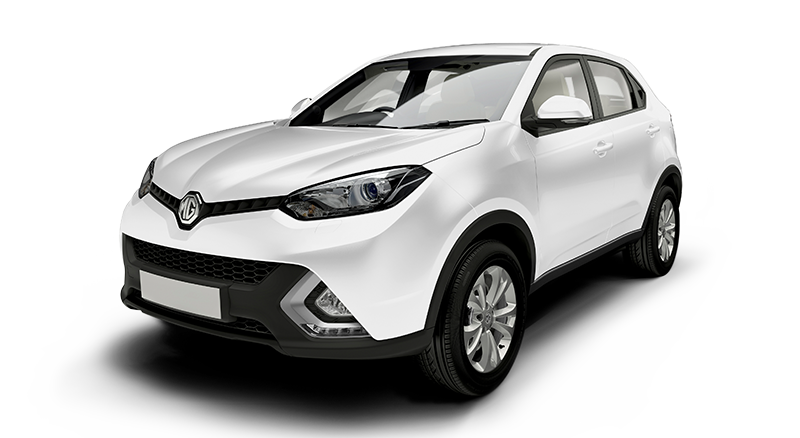 Sản phẩm công nghệ là sản phẩm do con người tạo ra để phục vụ cuộc sống. 
Đối tượng tự nhiên không phải do con người tạo ra mà có sẵn trong tự nhiên như: động vật, thực vật, đất, nước,...
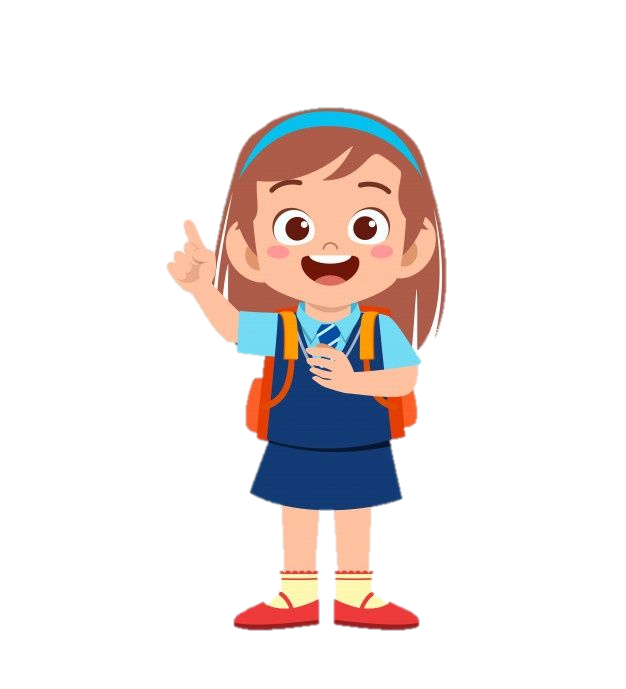 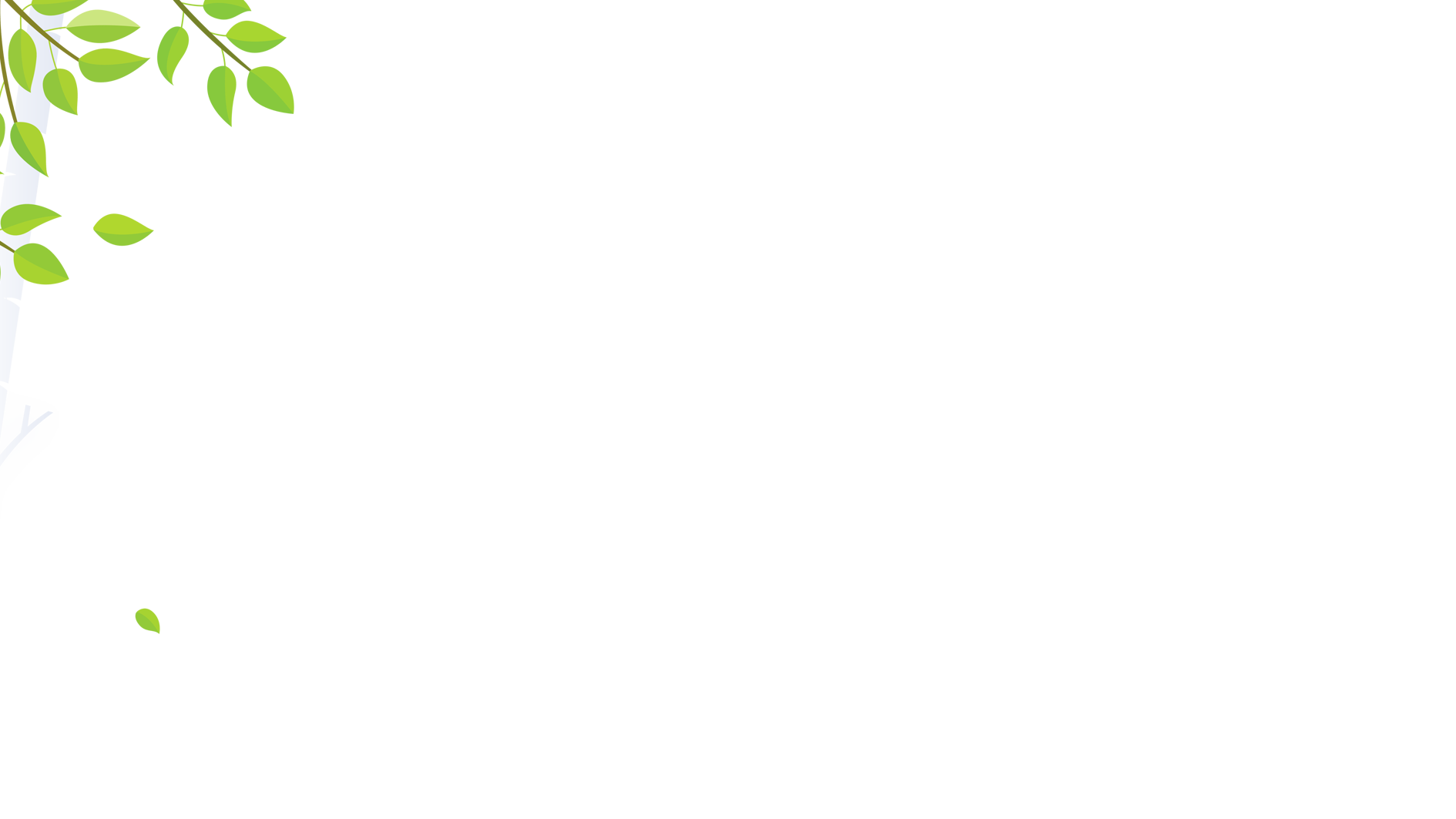 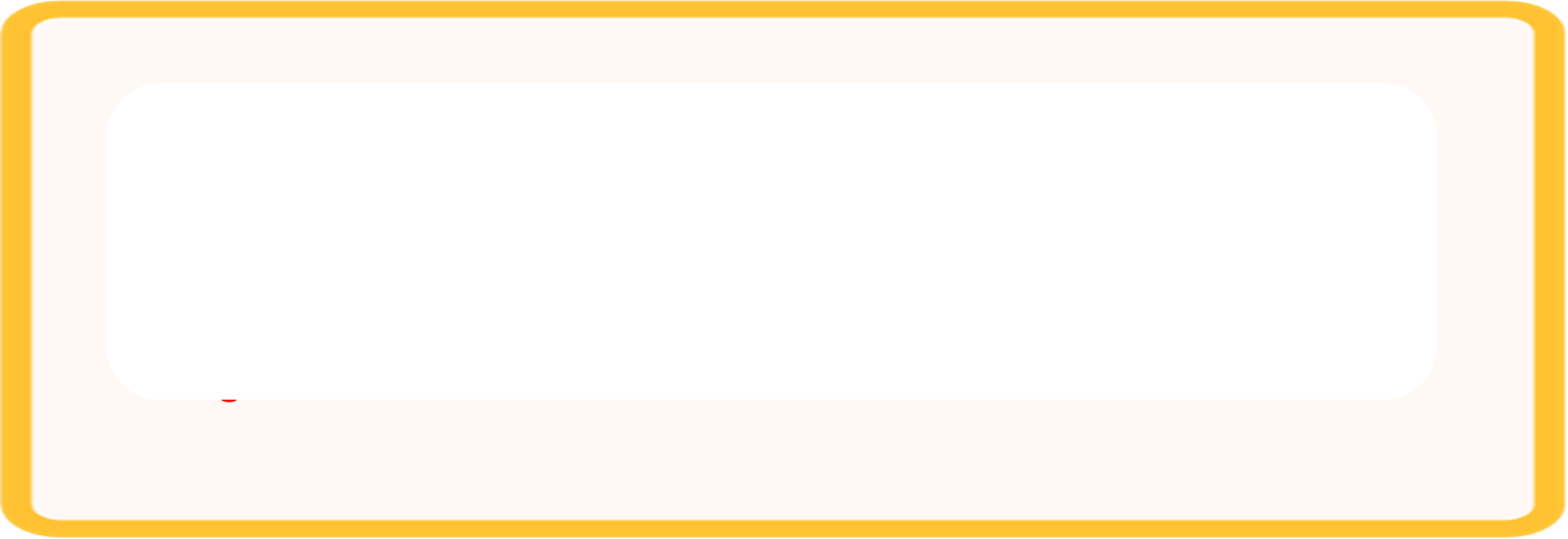 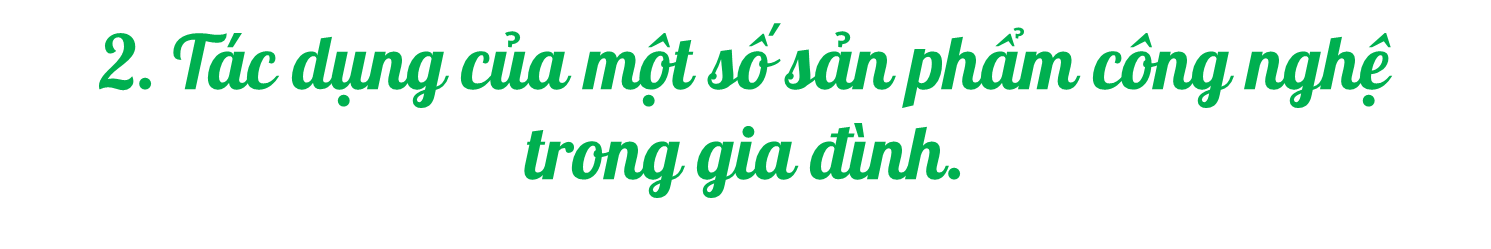 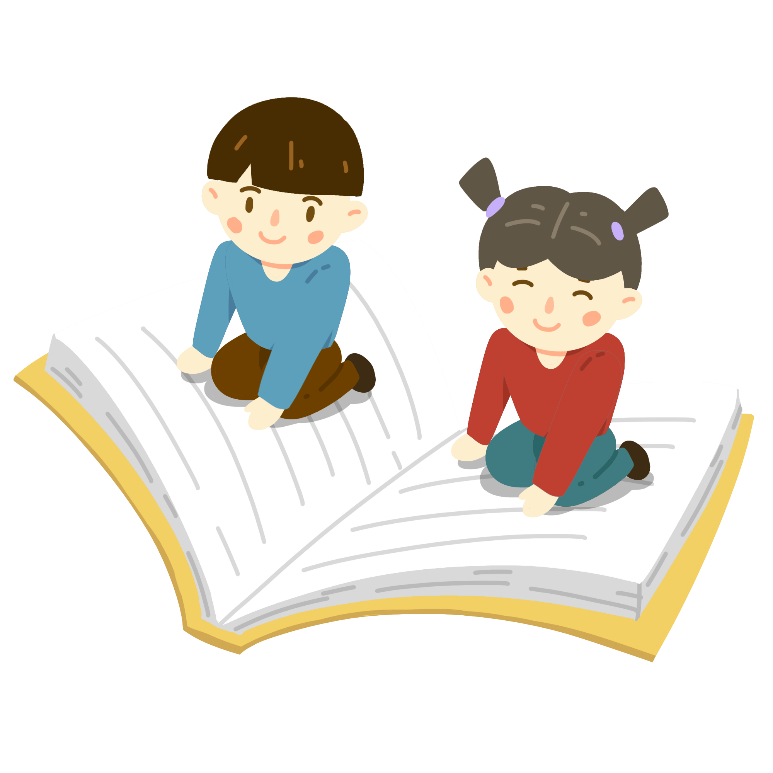 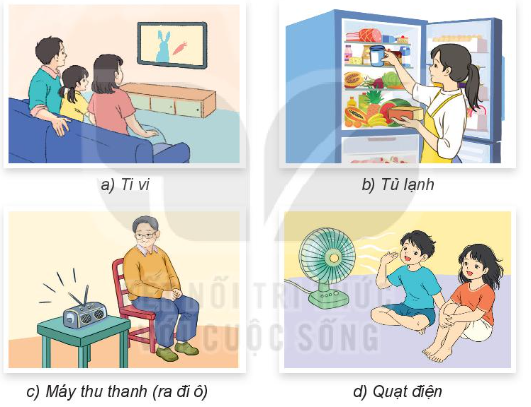 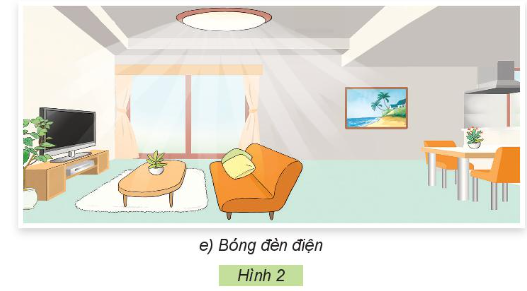 Quan sát hình 2, dựa vào các từ gợi ý: giải trí, làm mát, chiếu sáng, bảo quản thực phẩm. Em hãy nêu tác dụng của các sản phẩm công nghệ có tên trong hình.
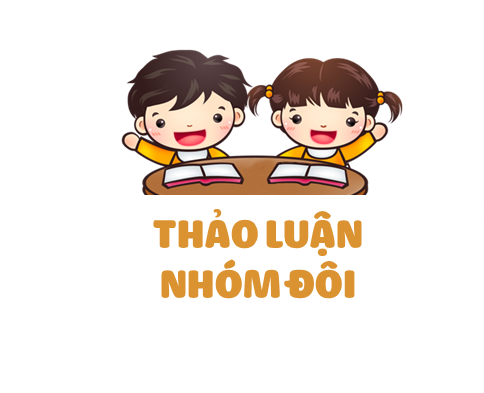 Các sản phẩm công nghệ có vai trò rất quan trọng trong đời sống của chúng ta. 
Càng ngày những sản phẩm công nghệ càng hiện đại giúp cho con người có cuộc sống tốt đẹp hơn.
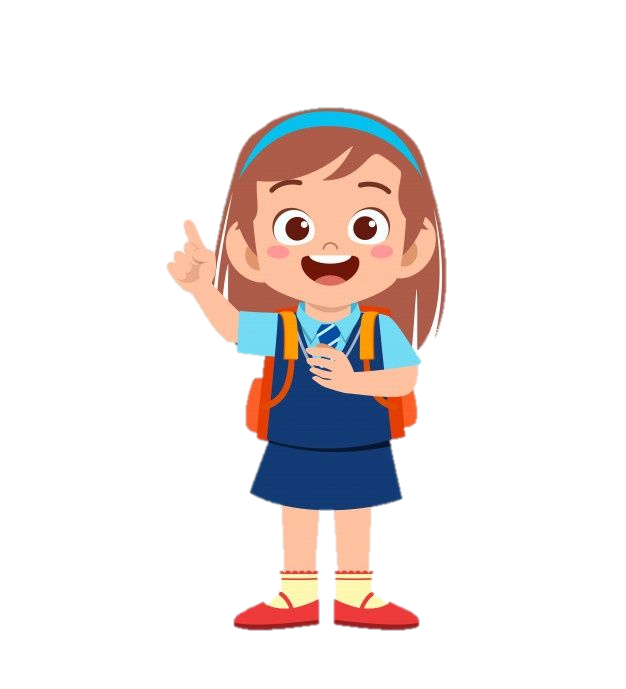 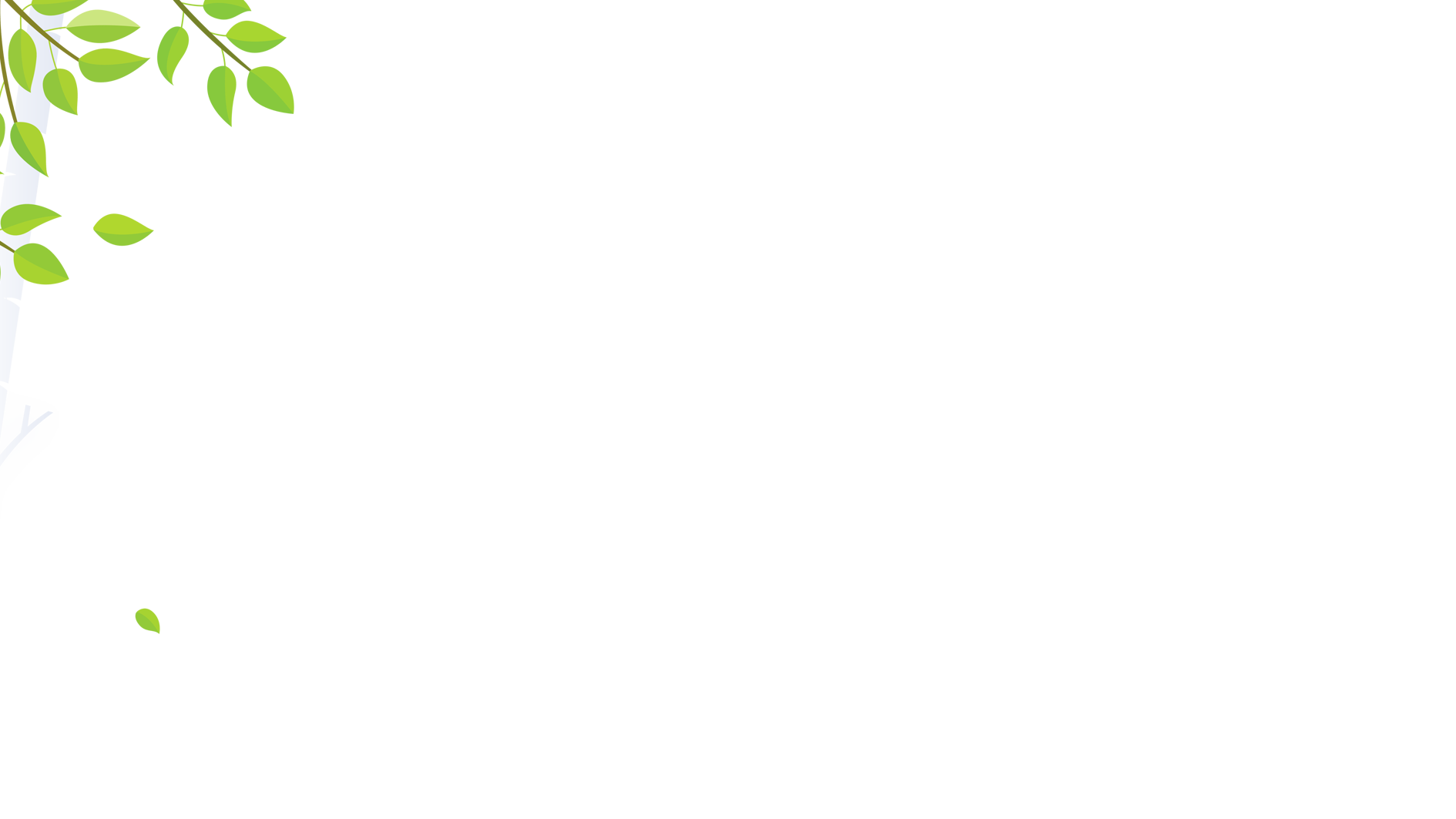 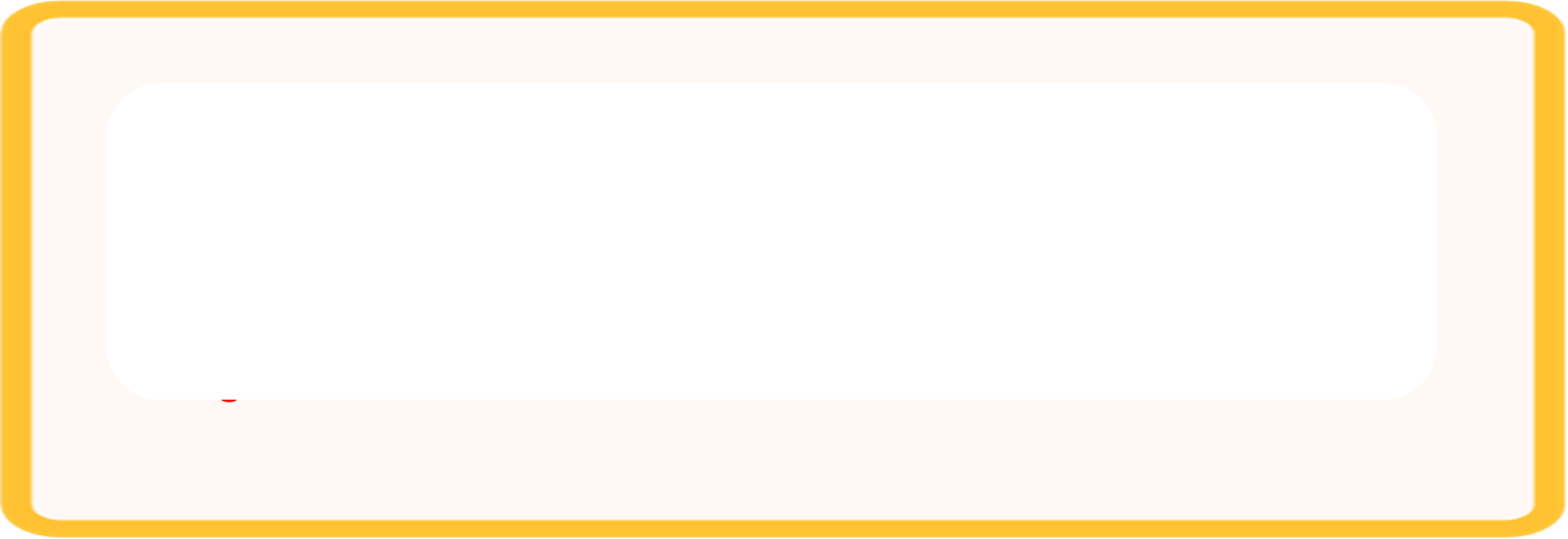 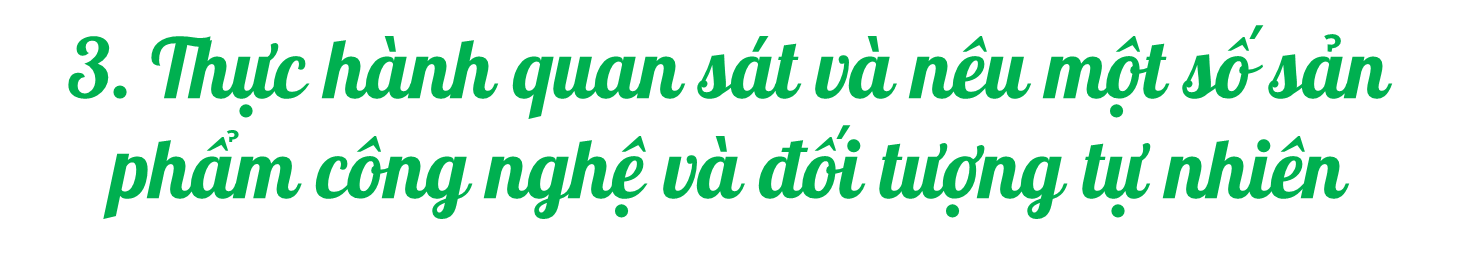 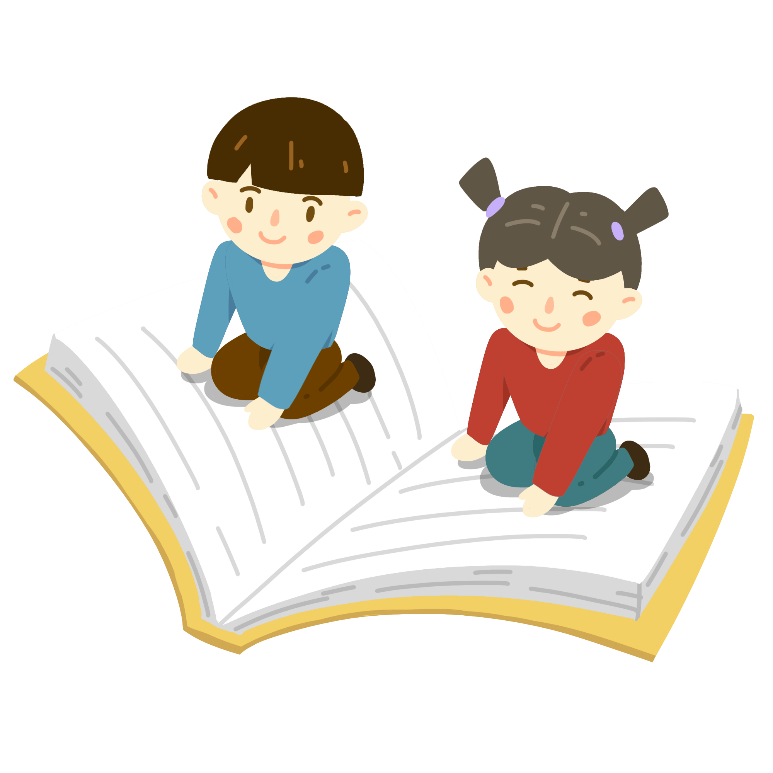 Kể tên các sản phẩm công nghệ mà em biết có tác dụng như mô tả dưới đây:
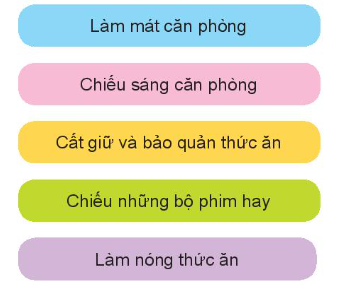 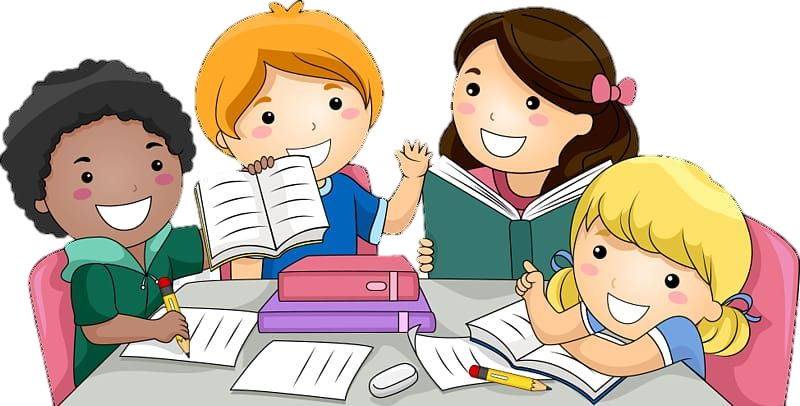 Thảo luận nhóm 4
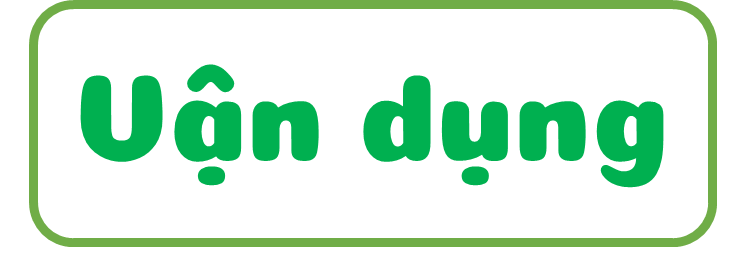 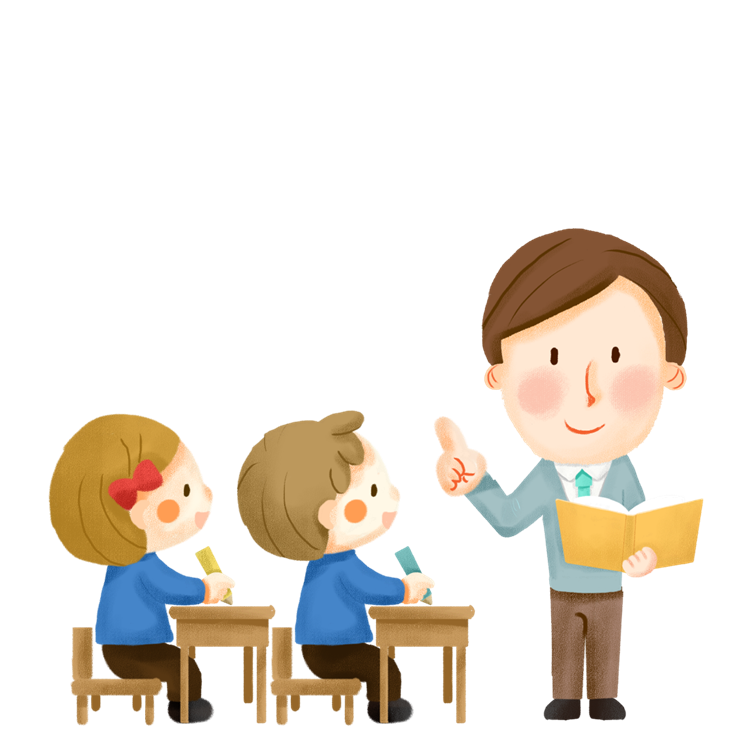 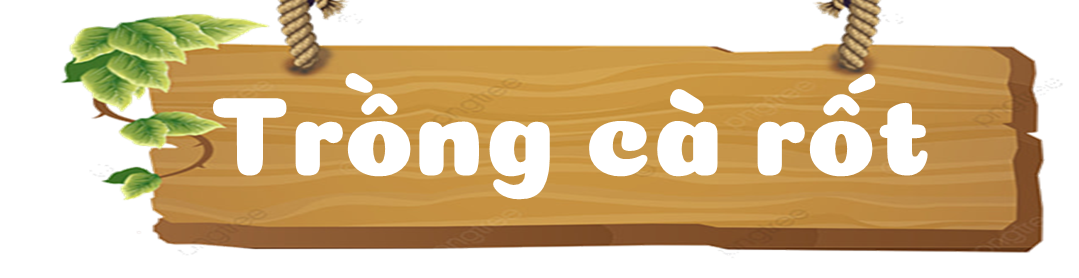 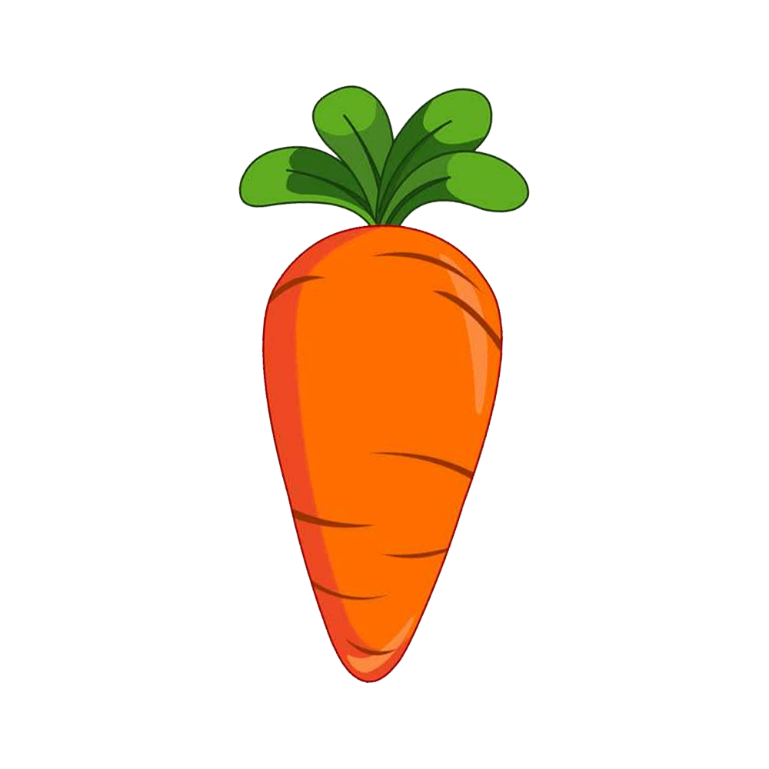 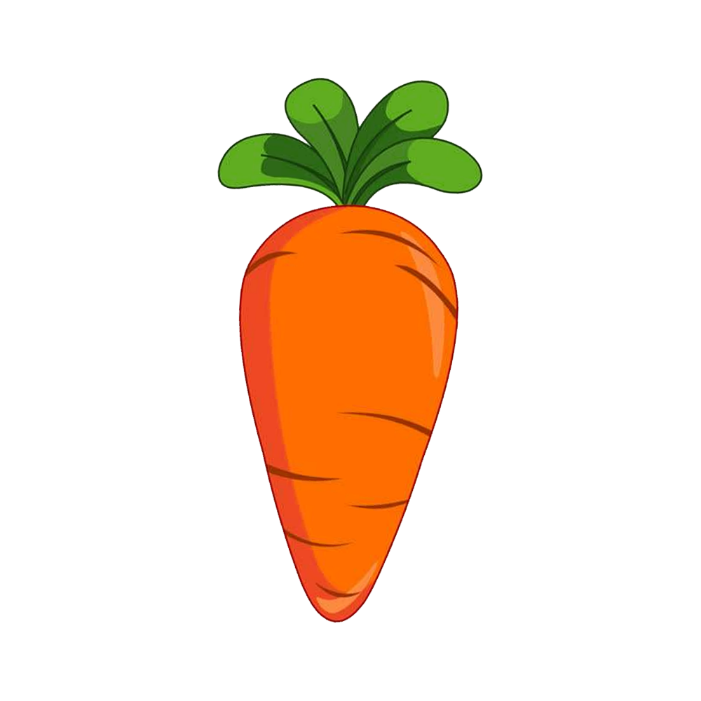 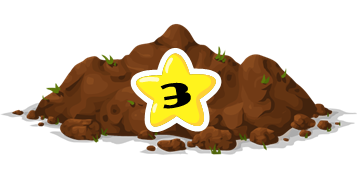 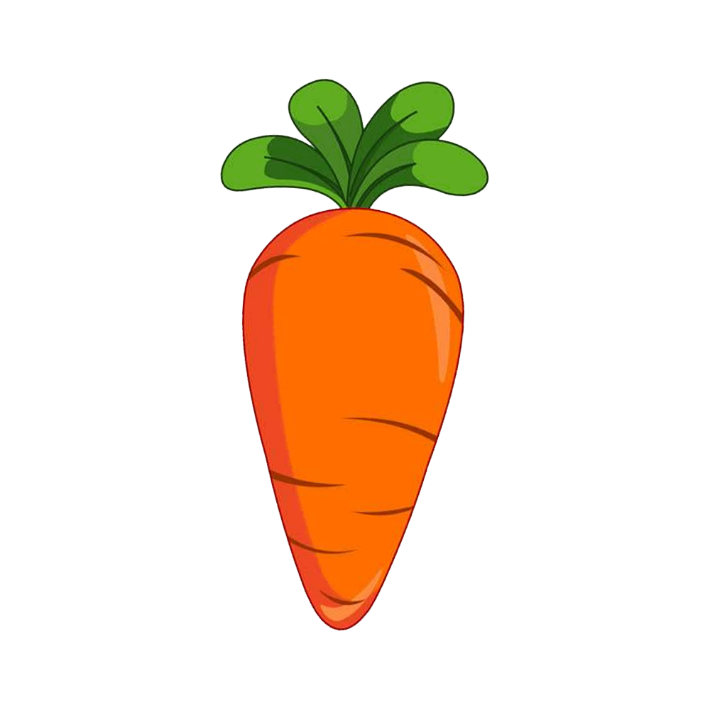 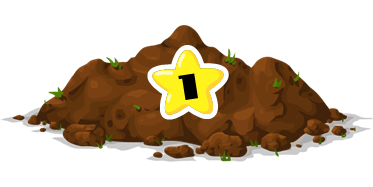 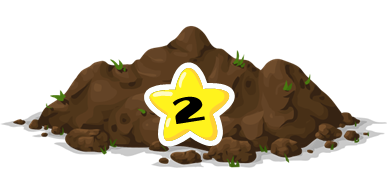 [Speaker Notes: Hướng dẫn: Nhấn vào đụn đất để đến câu hỏi, sau khi trả lời đúng, nhấn tiếp vào biểu tượng cà rốt hiện lên đáp án quay lại màn hình chính của trò chơi.]
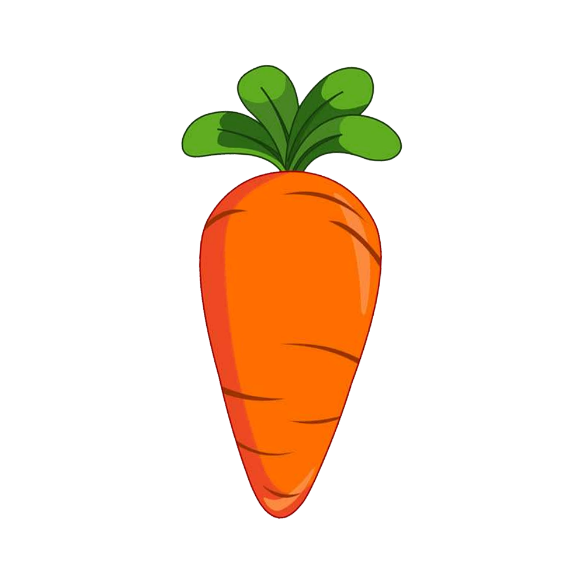 *
*
*
*
Biển
Ngôi sao
1. Đâu là sản phẩm công nghệ do con người tạo ra?
Tàu điện
Gió
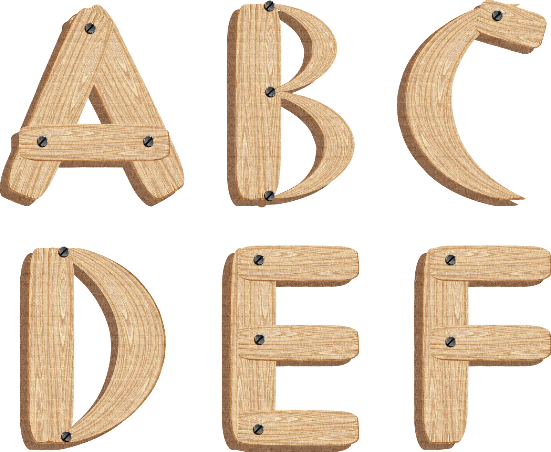 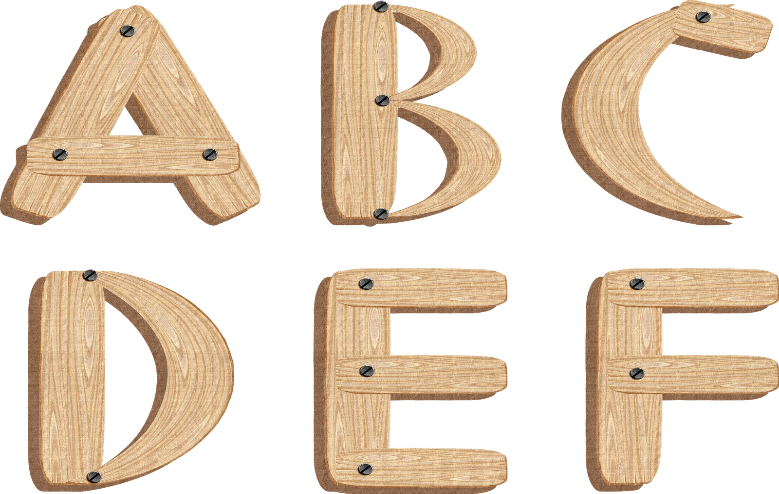 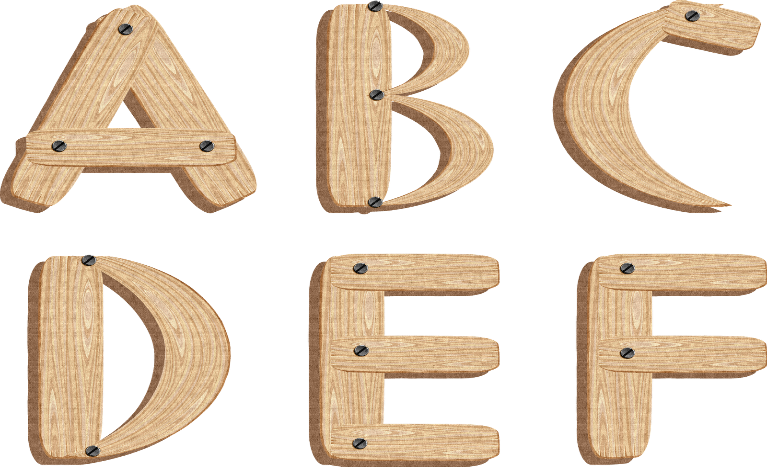 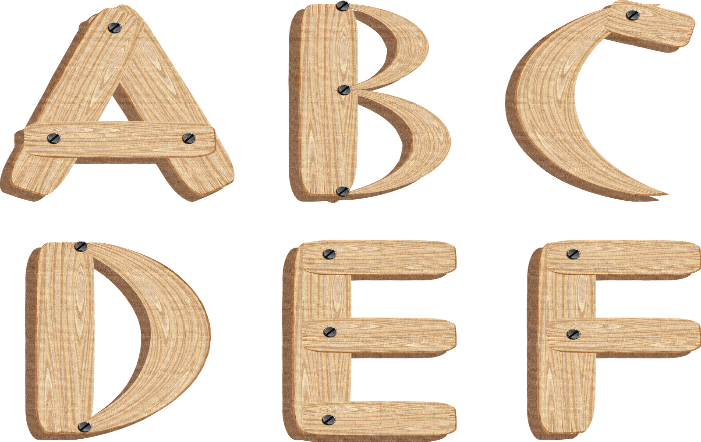 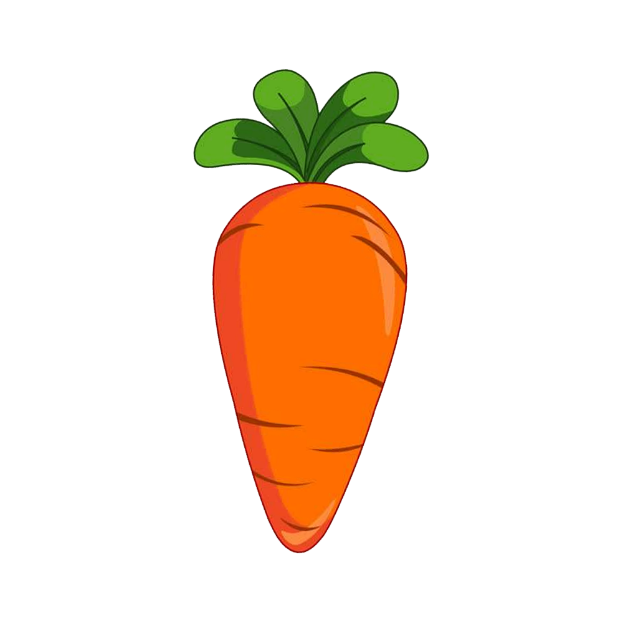 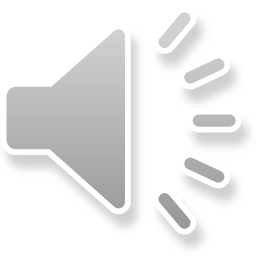 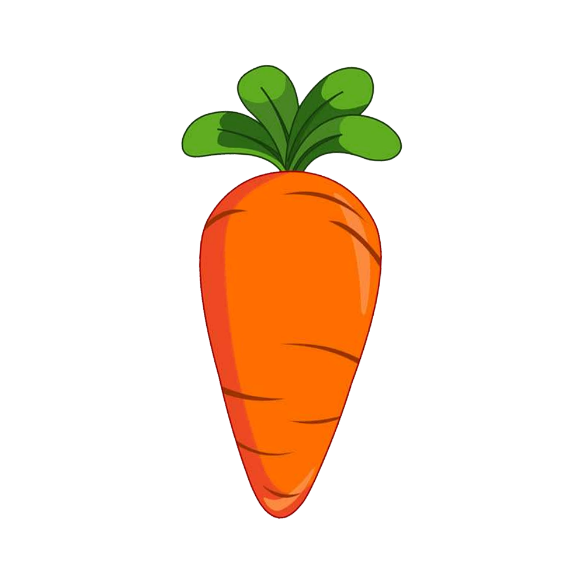 Ô tô
Mặt trời
Tàu hỏa
*
*
*
*
Máy bay
2. Đâu là đối tượng thiên nhiên?
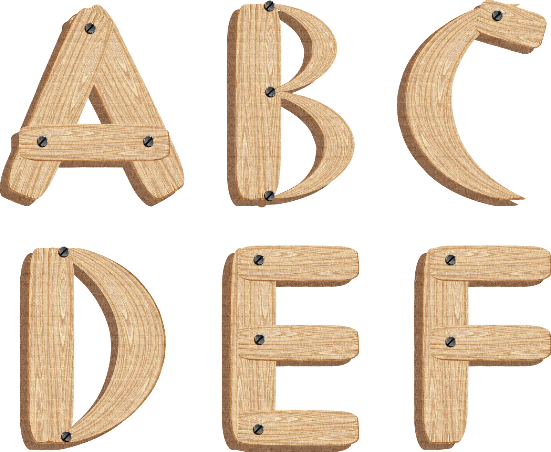 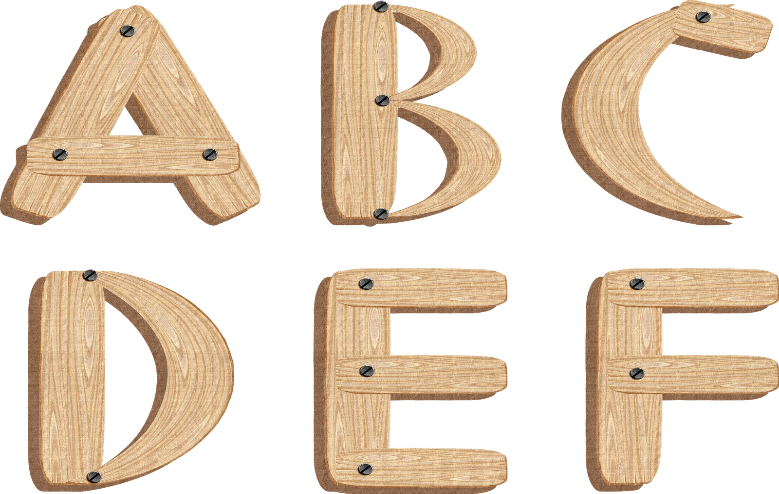 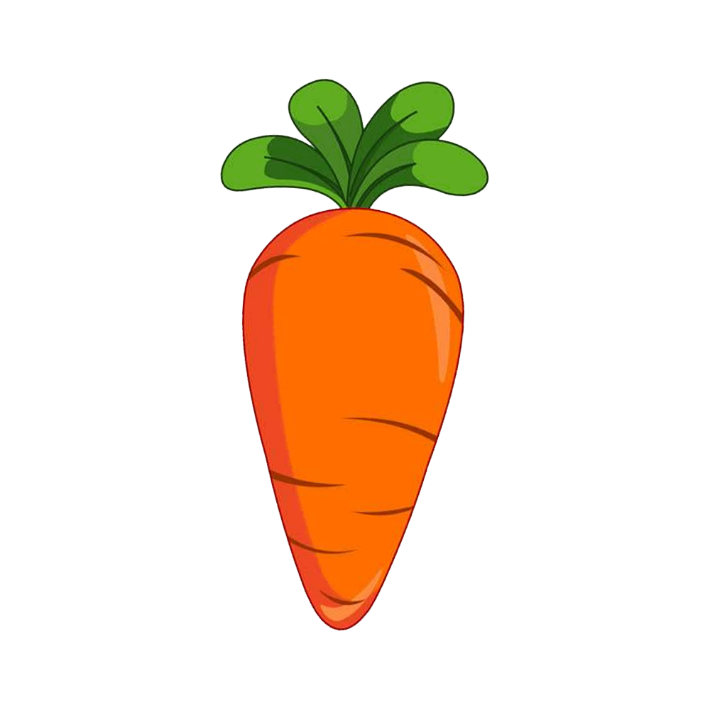 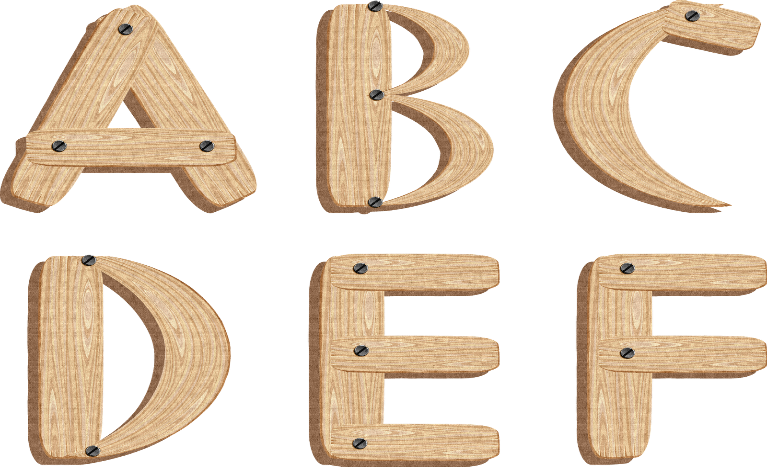 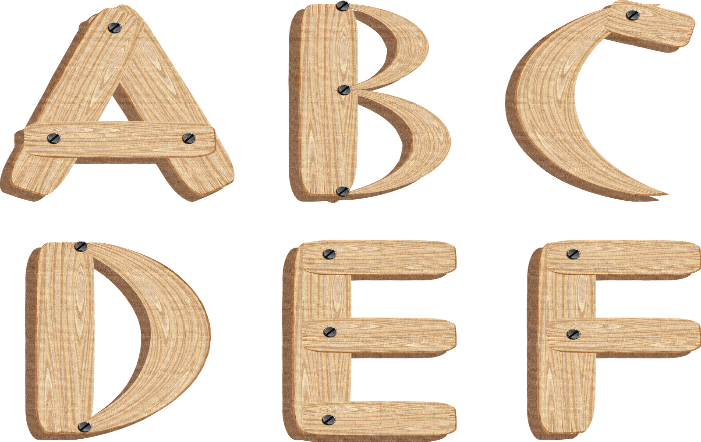 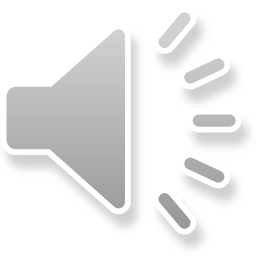 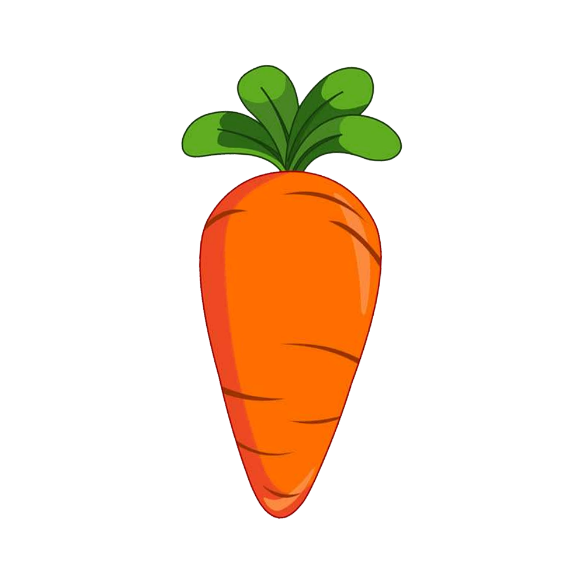 Giúp cuộc sống con người tiện lợi hơn.
Làm cuộc sống tụt hậu.
Không giúp ích gì.
3. Các sản phẩm công nghệ có vai trò gì?
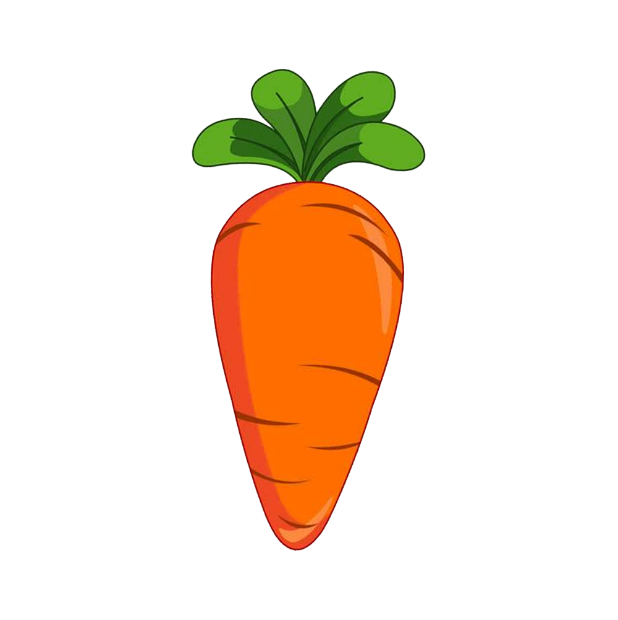 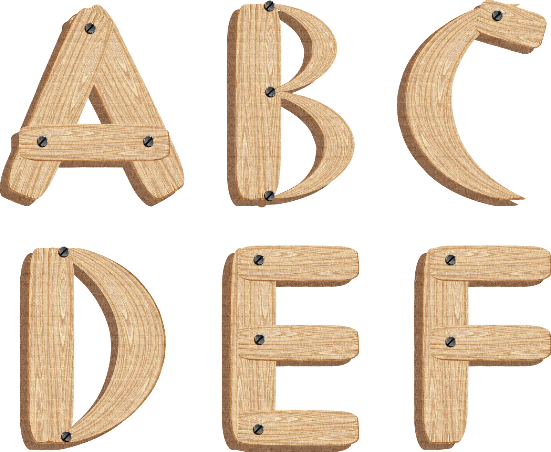 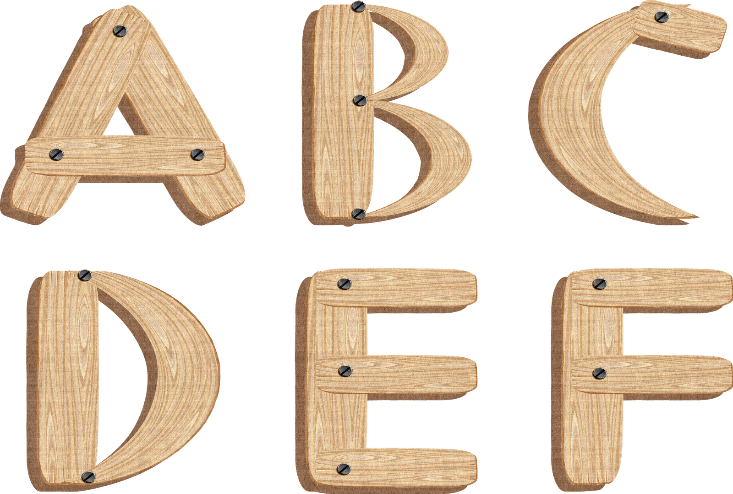 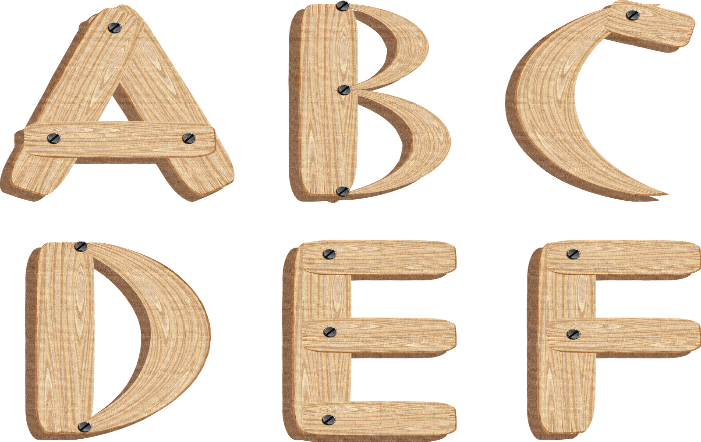 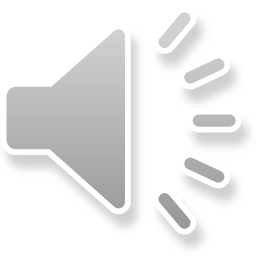